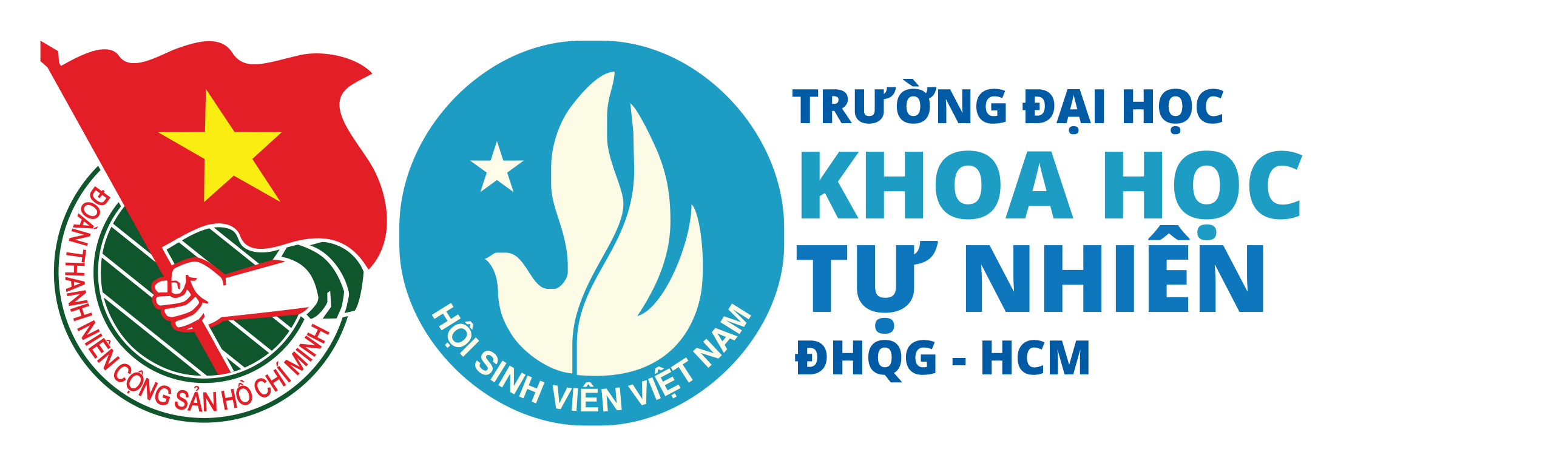 SINH HOẠT CÔNG DÂN
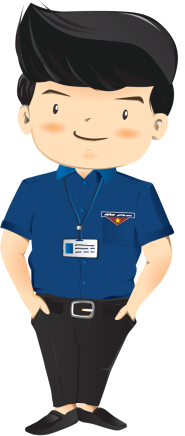 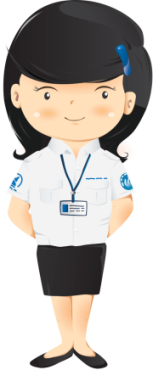 TP. Hồ Chí Minh, tháng 10 năm 2018
TUỔI TRẺ ĐẠI HỌC KHOA HỌC TỰ NHIÊN
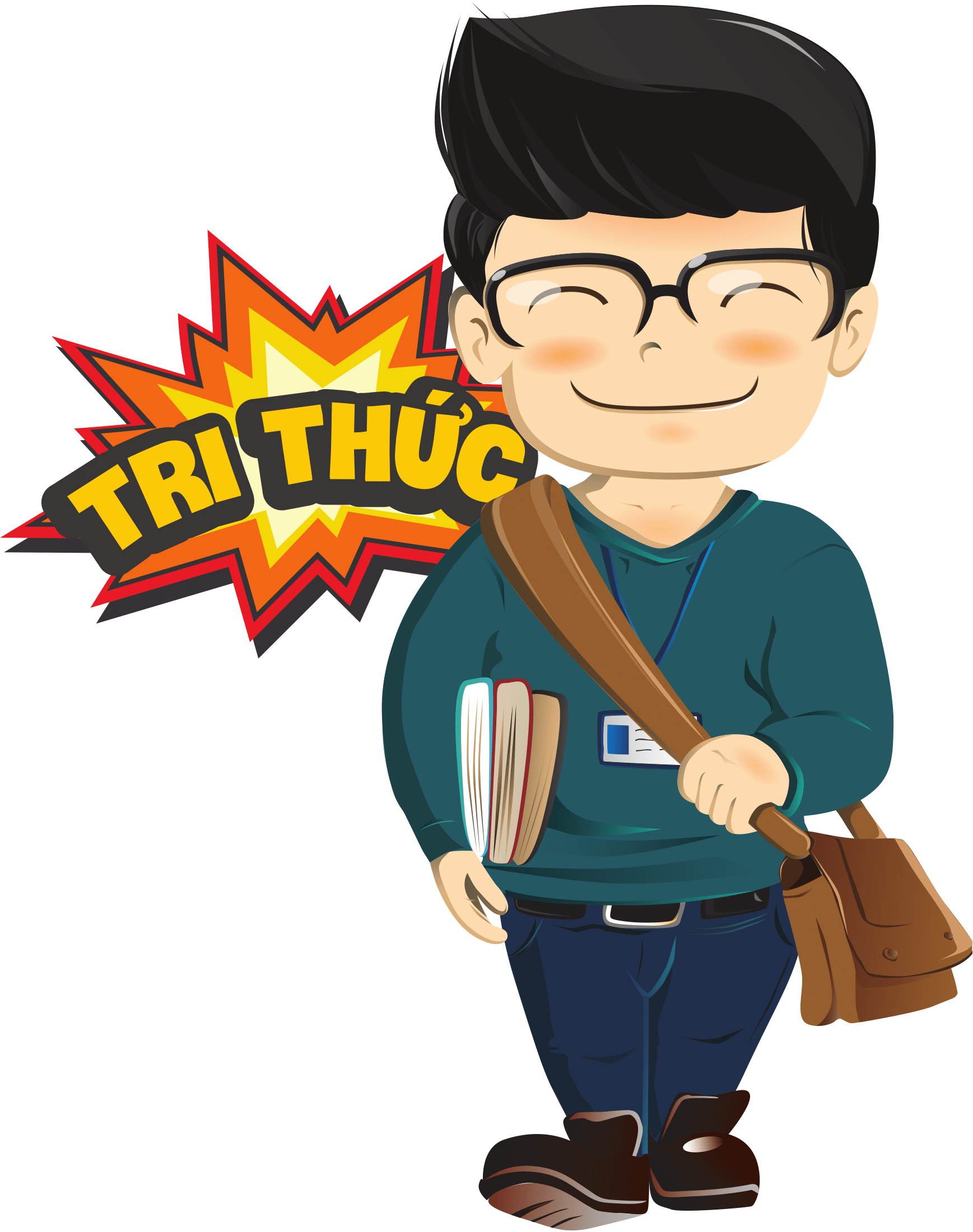 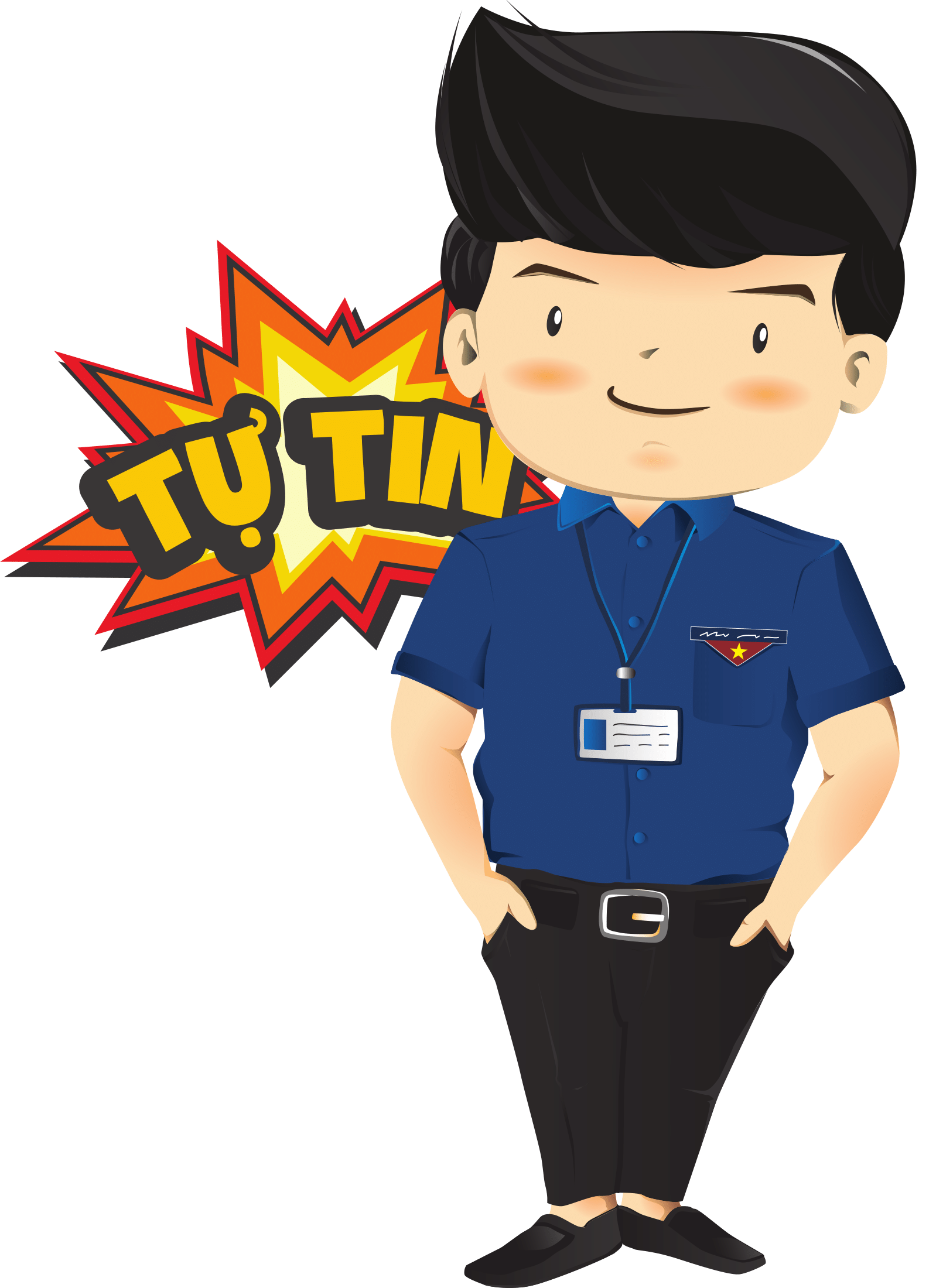 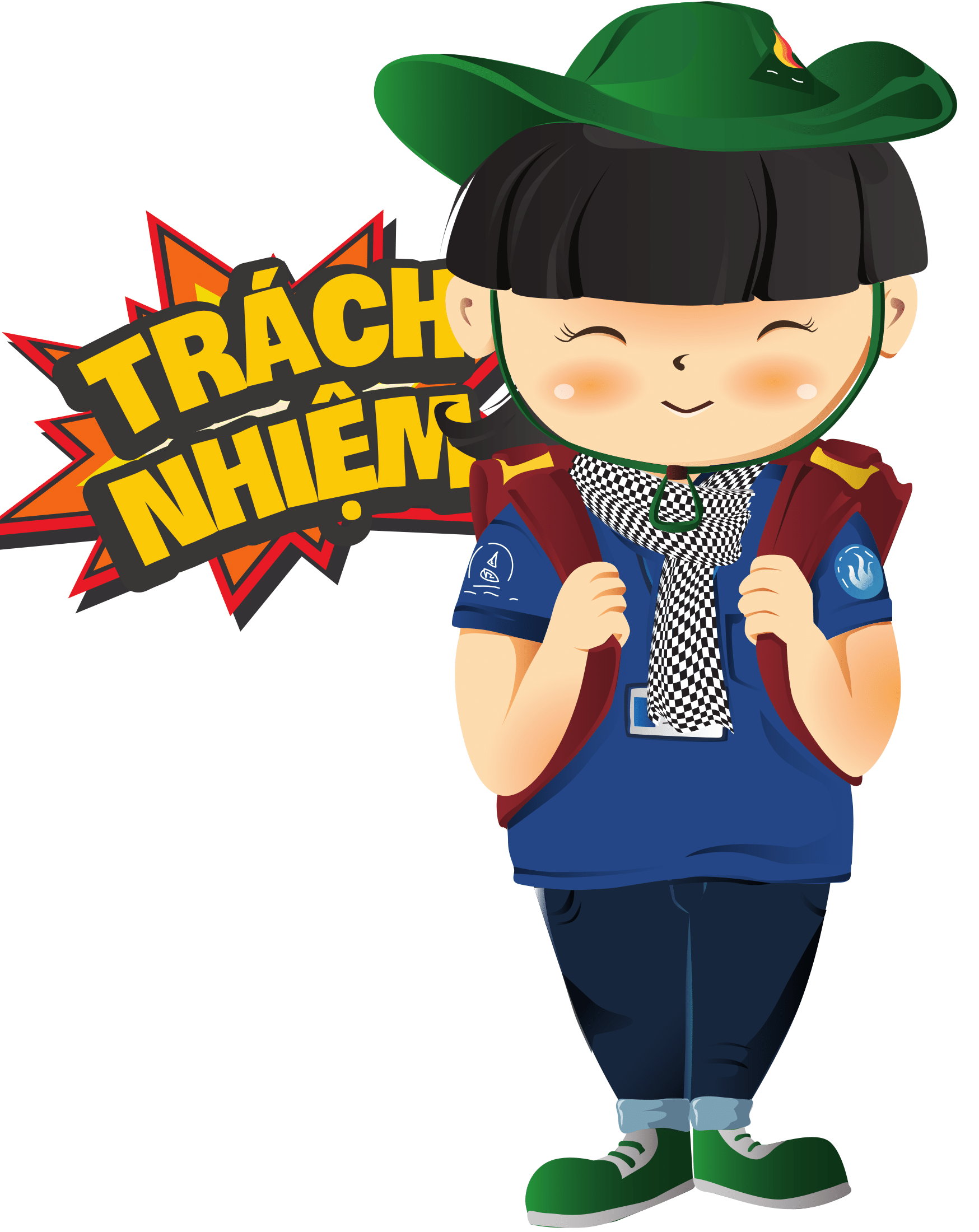 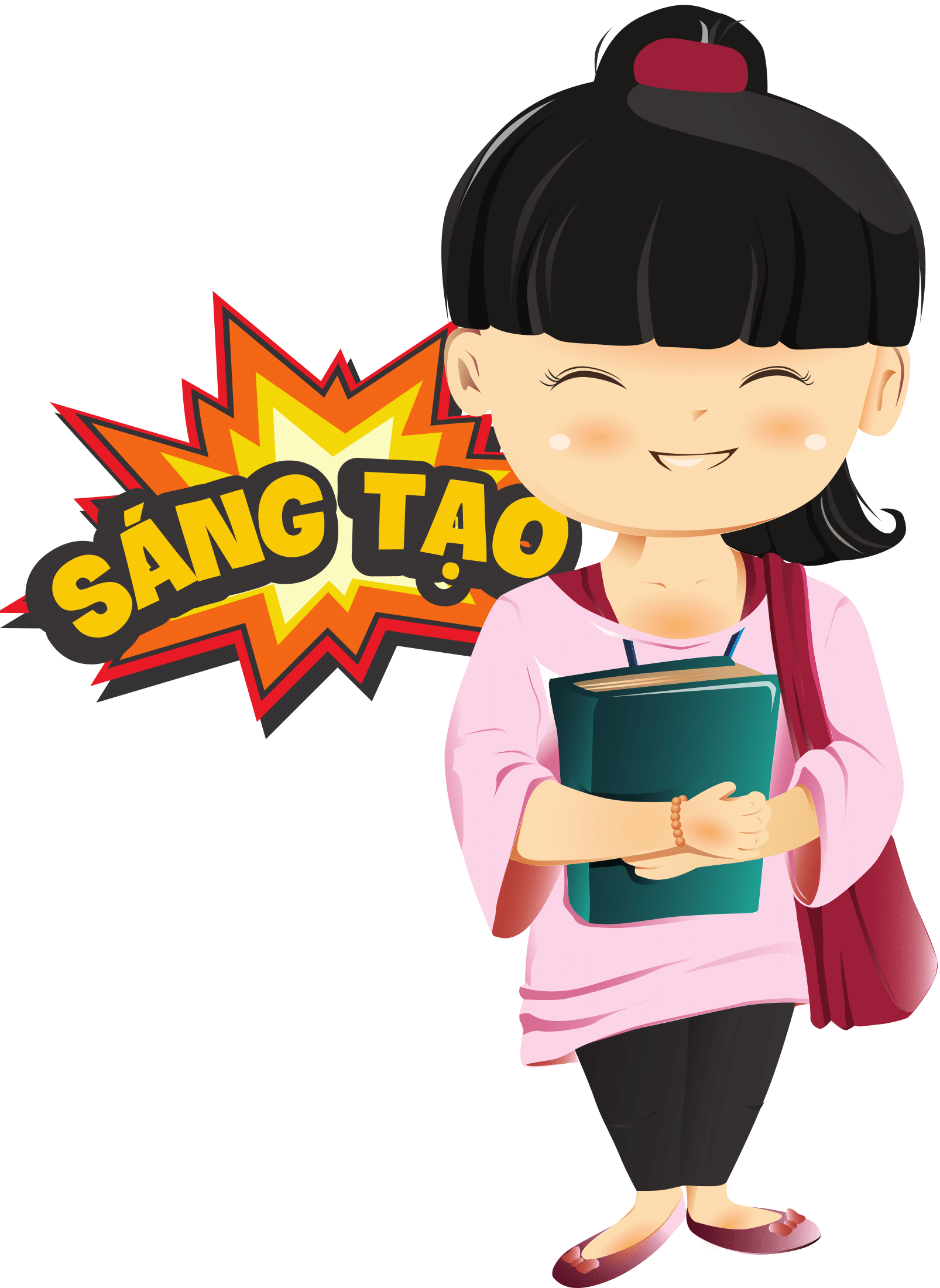 NỘI DUNG
02
01
Đại hội Hội sinh viên Trường Đại học Khoa học Tự nhiên nhiệm kỳ 2018 - 2020
Tuần lễ Công dân trẻ Khoa học Tự nhiên
03
04
Trang quản lý hoạt động sinh viên - SAM
Hội quán Khoa học
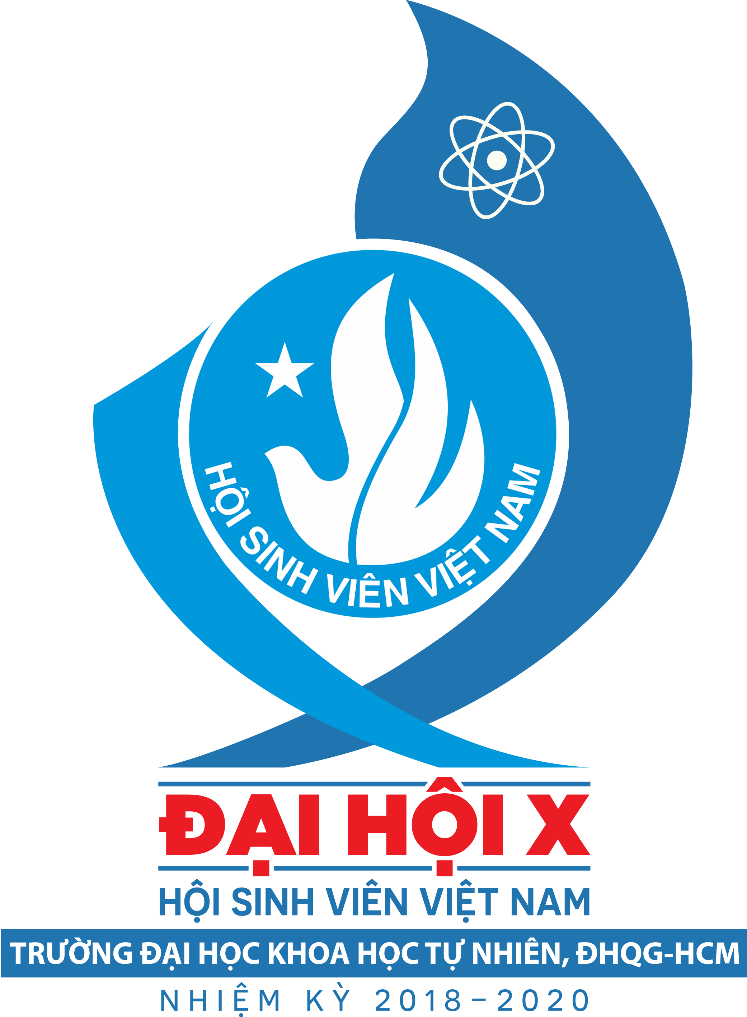 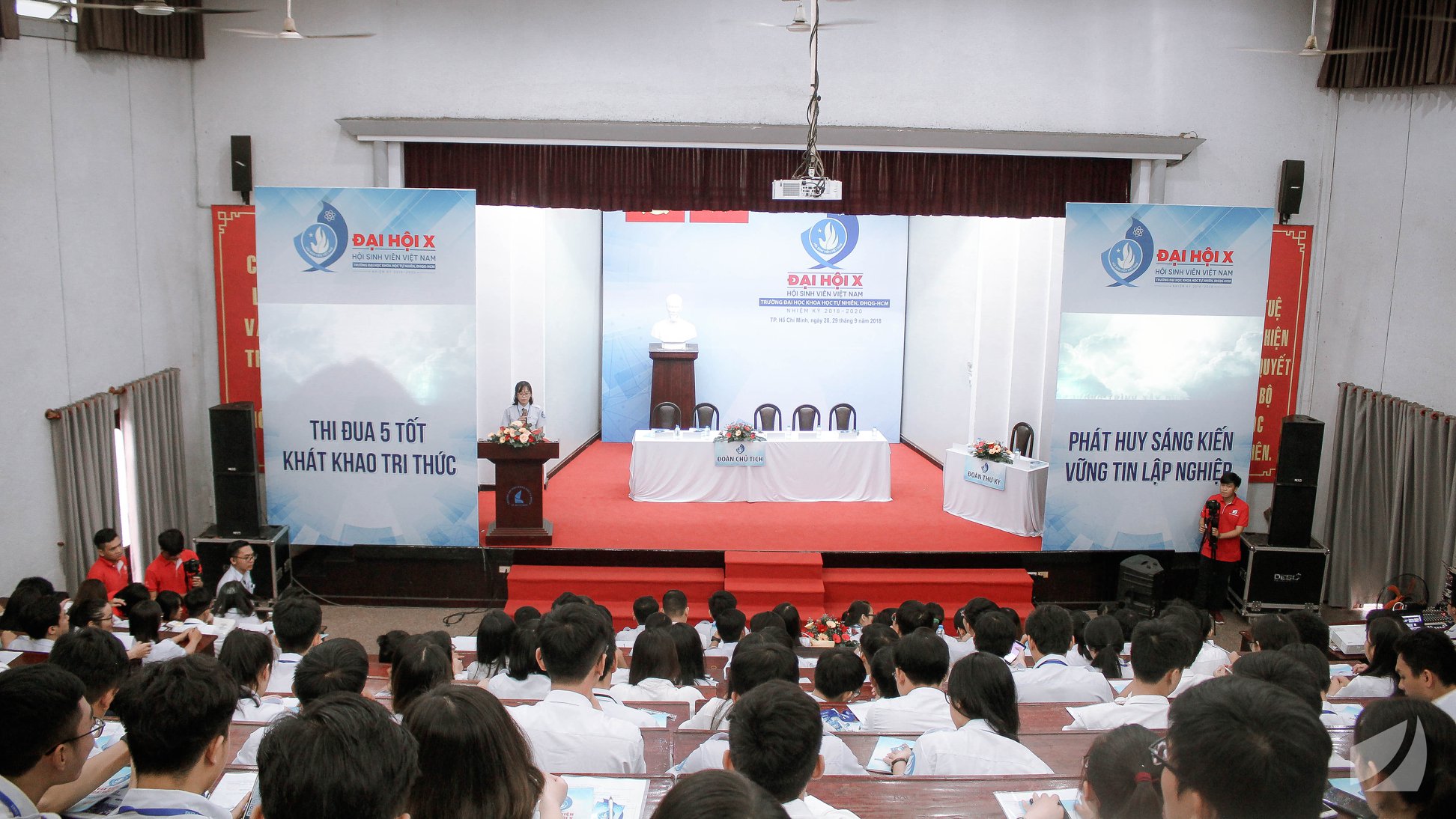 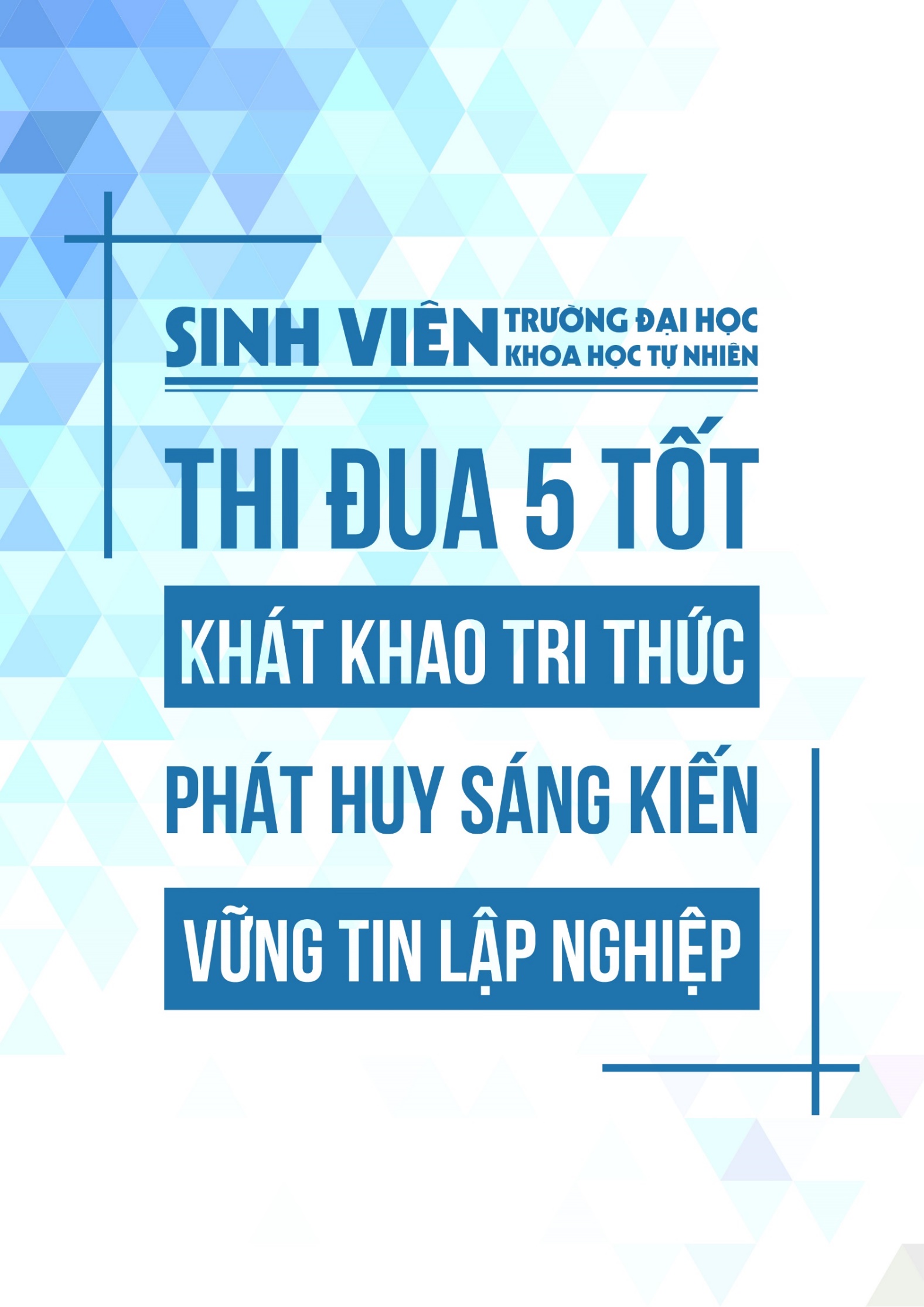 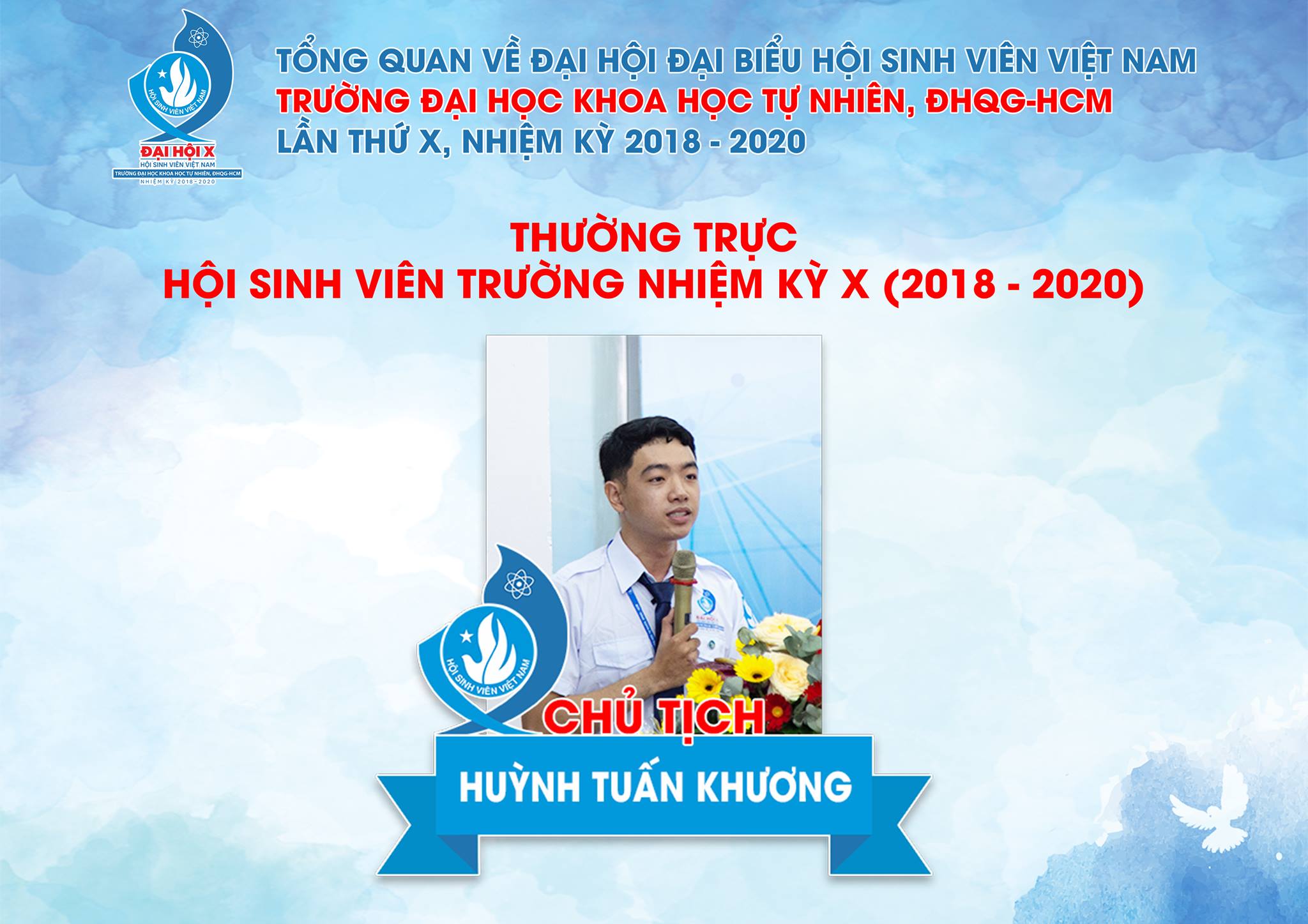 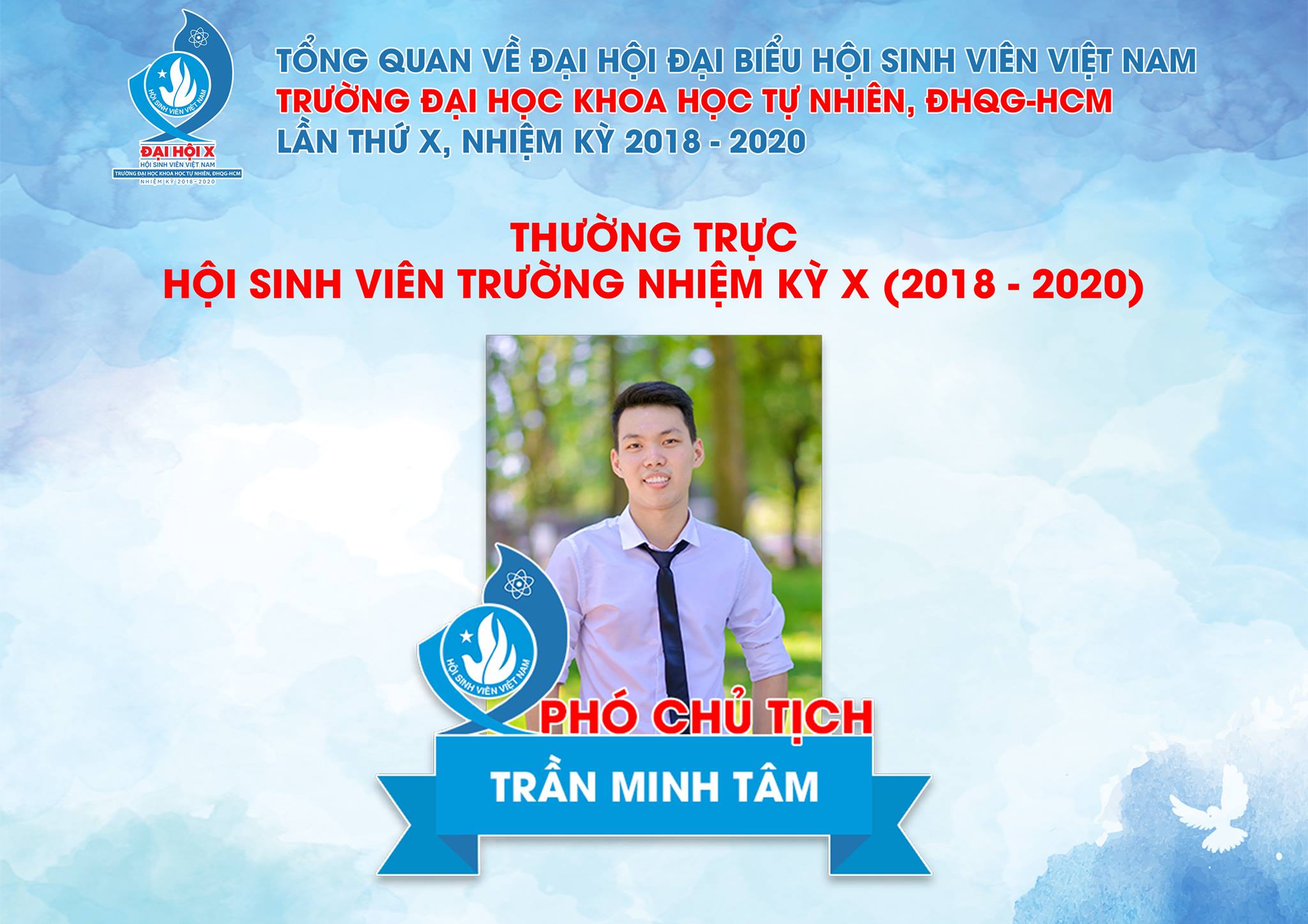 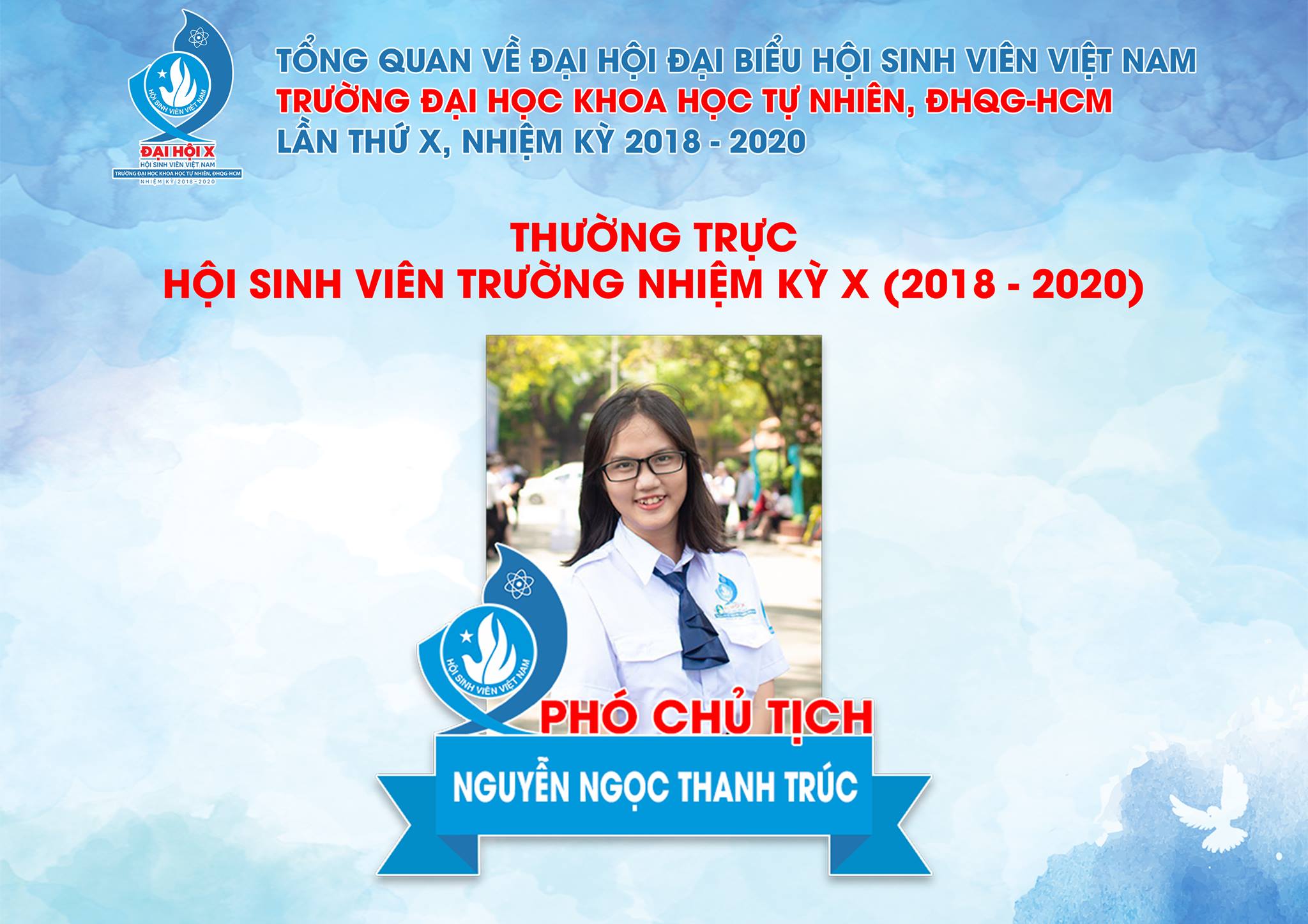 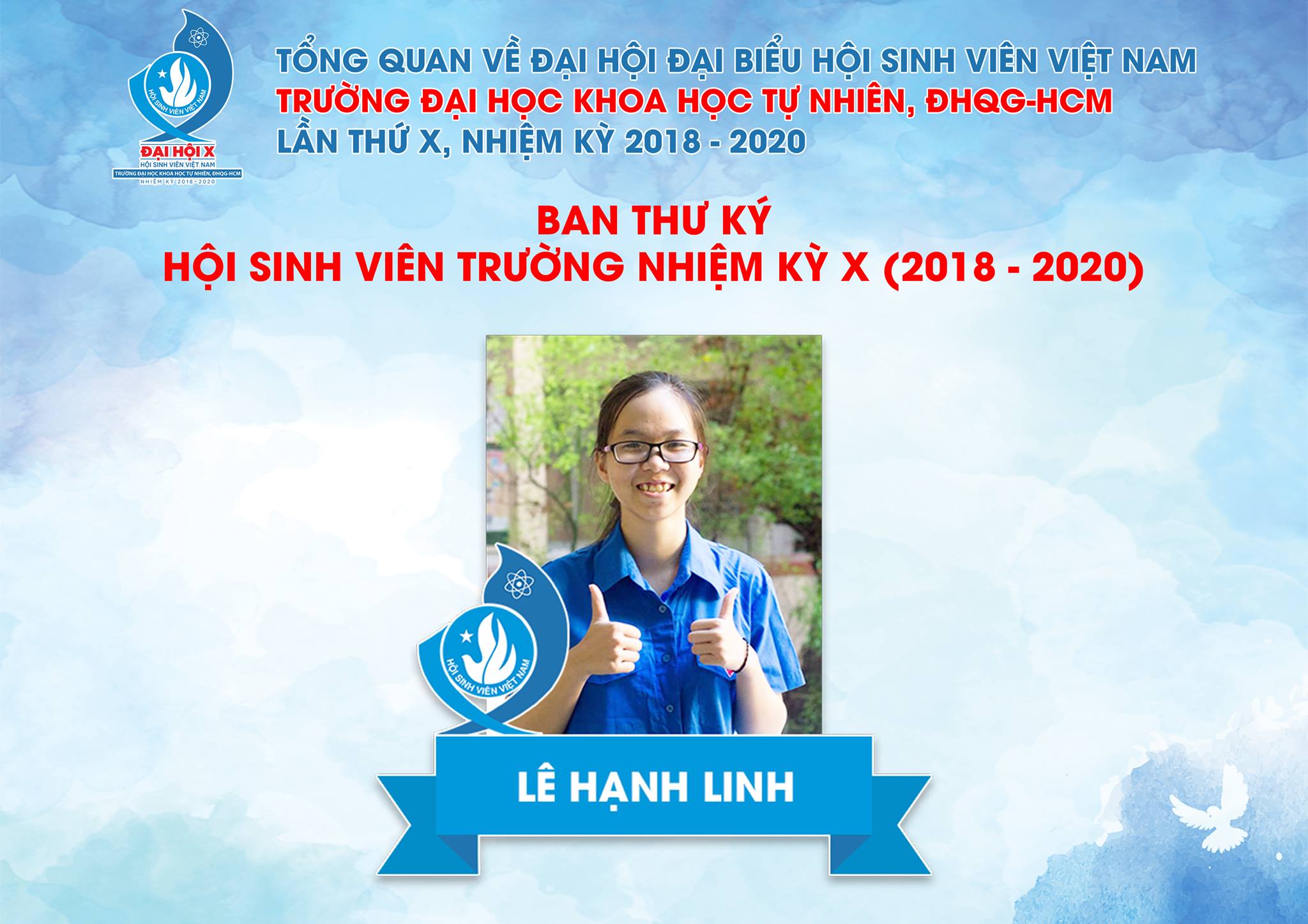 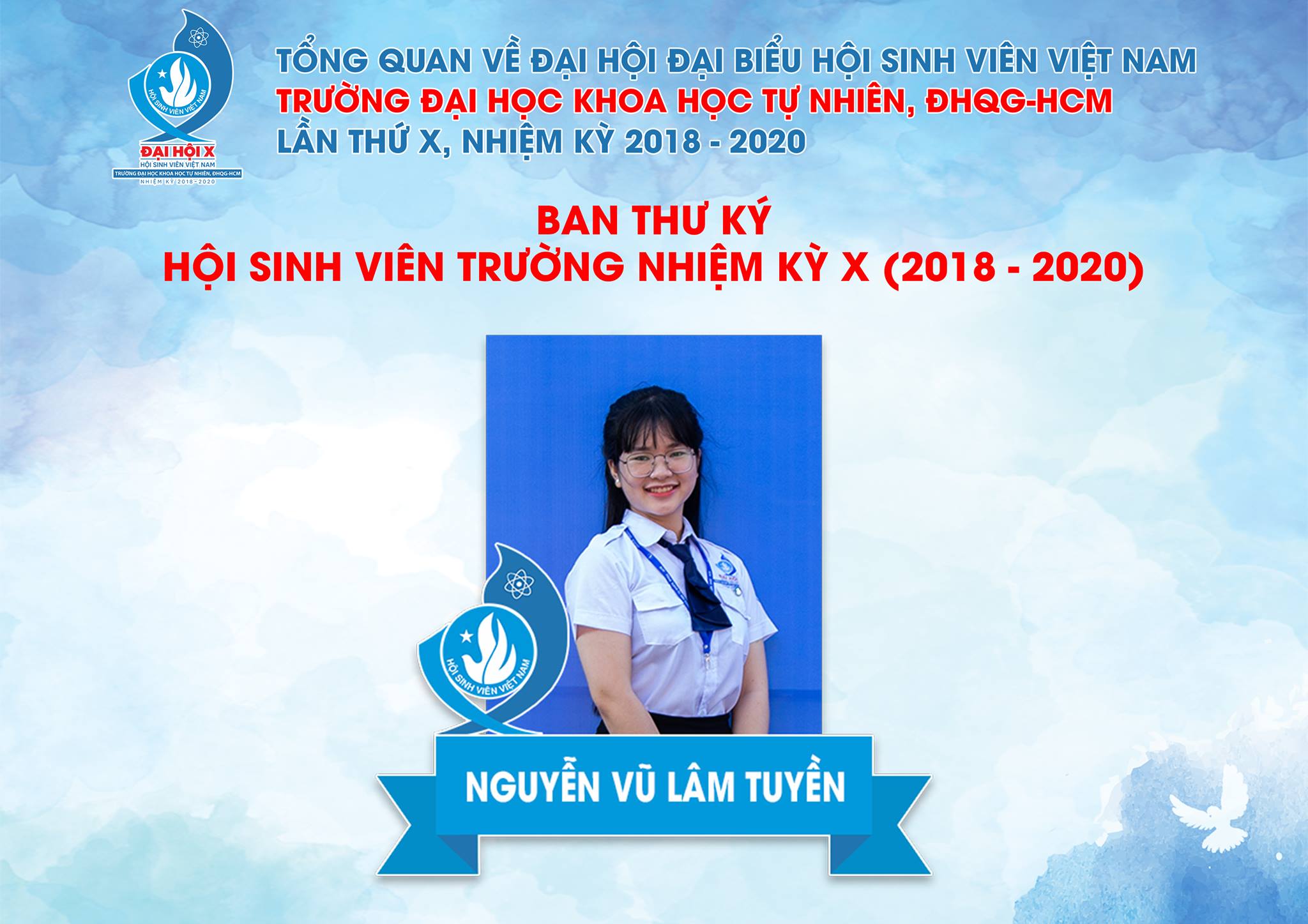 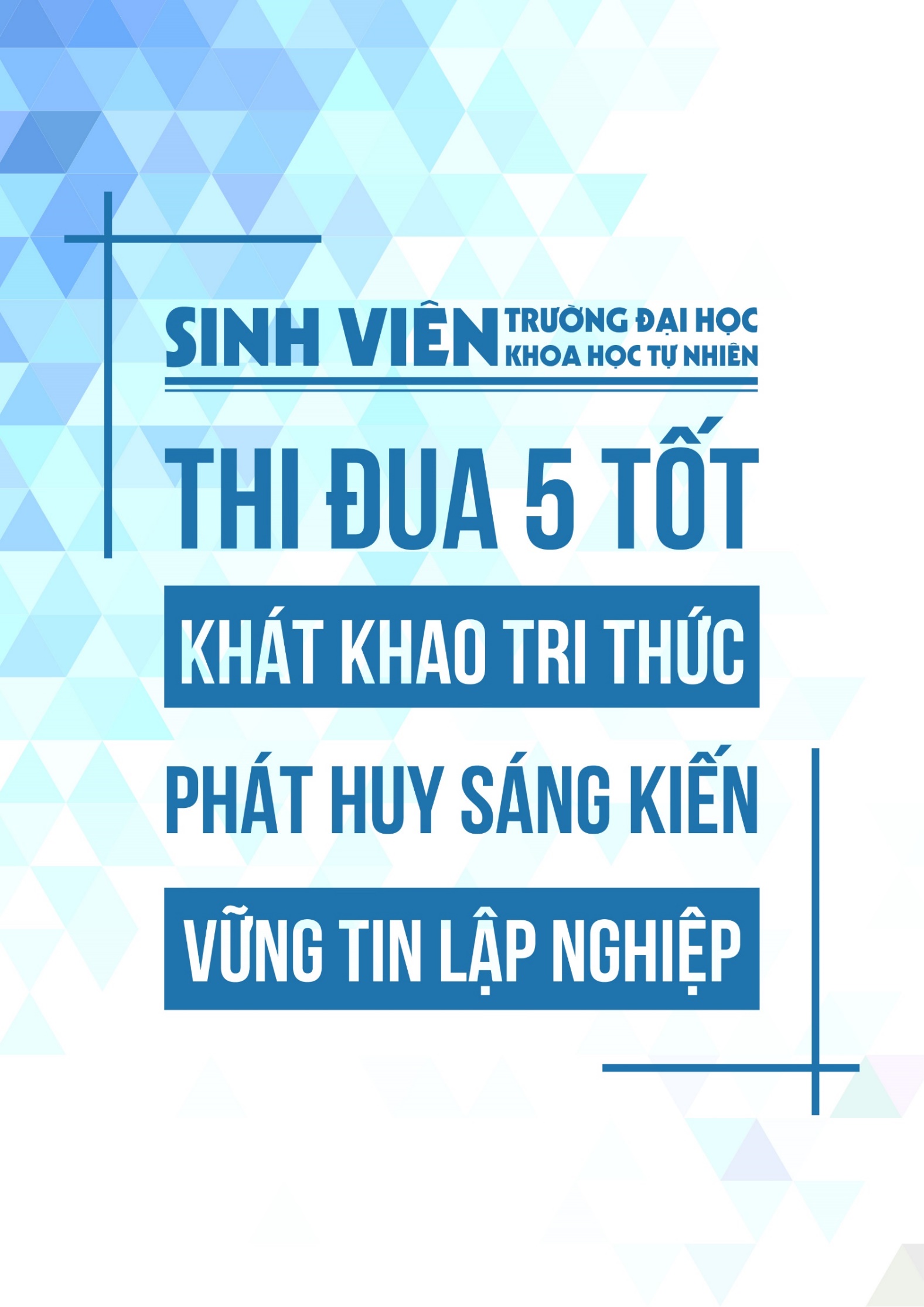 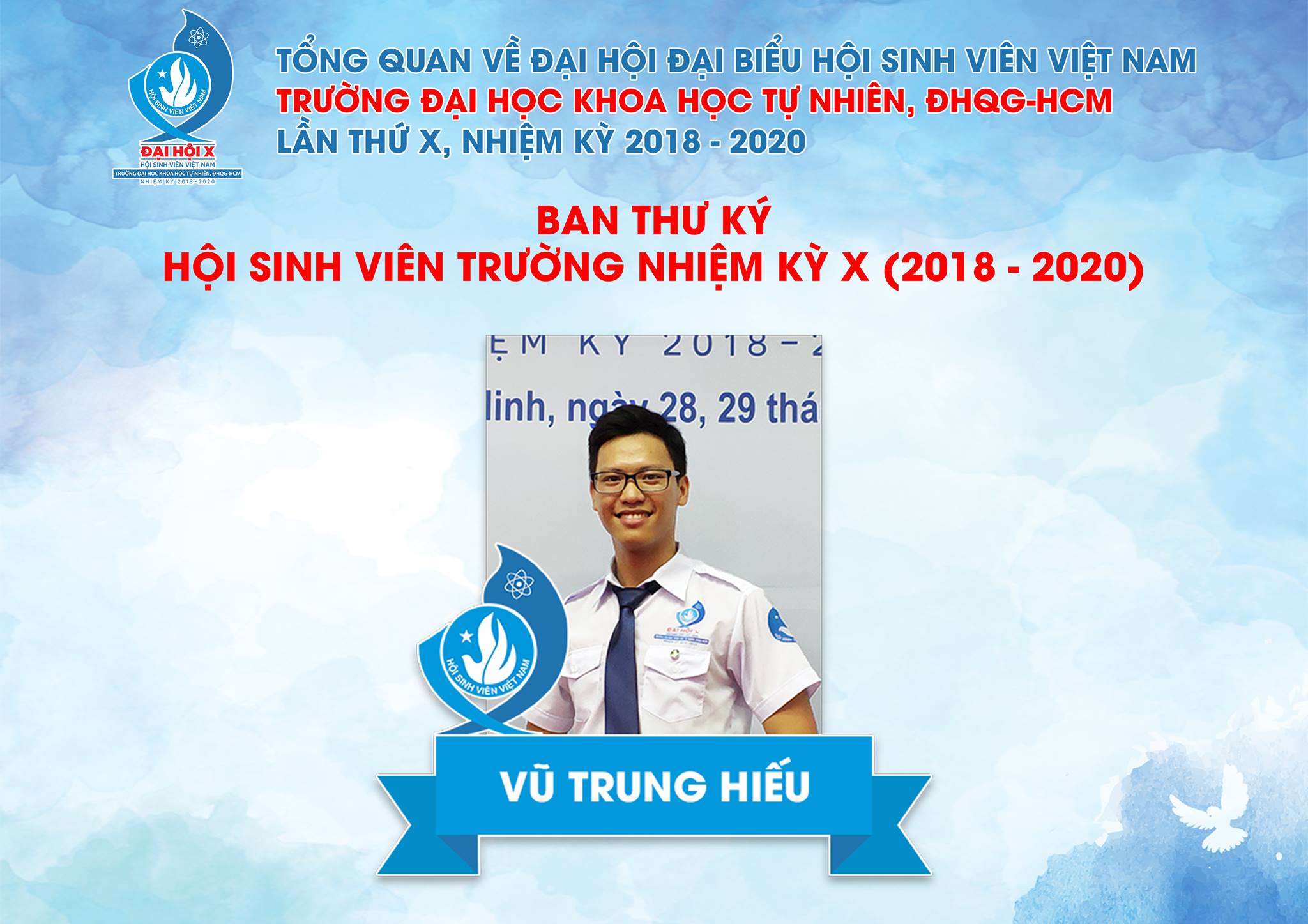 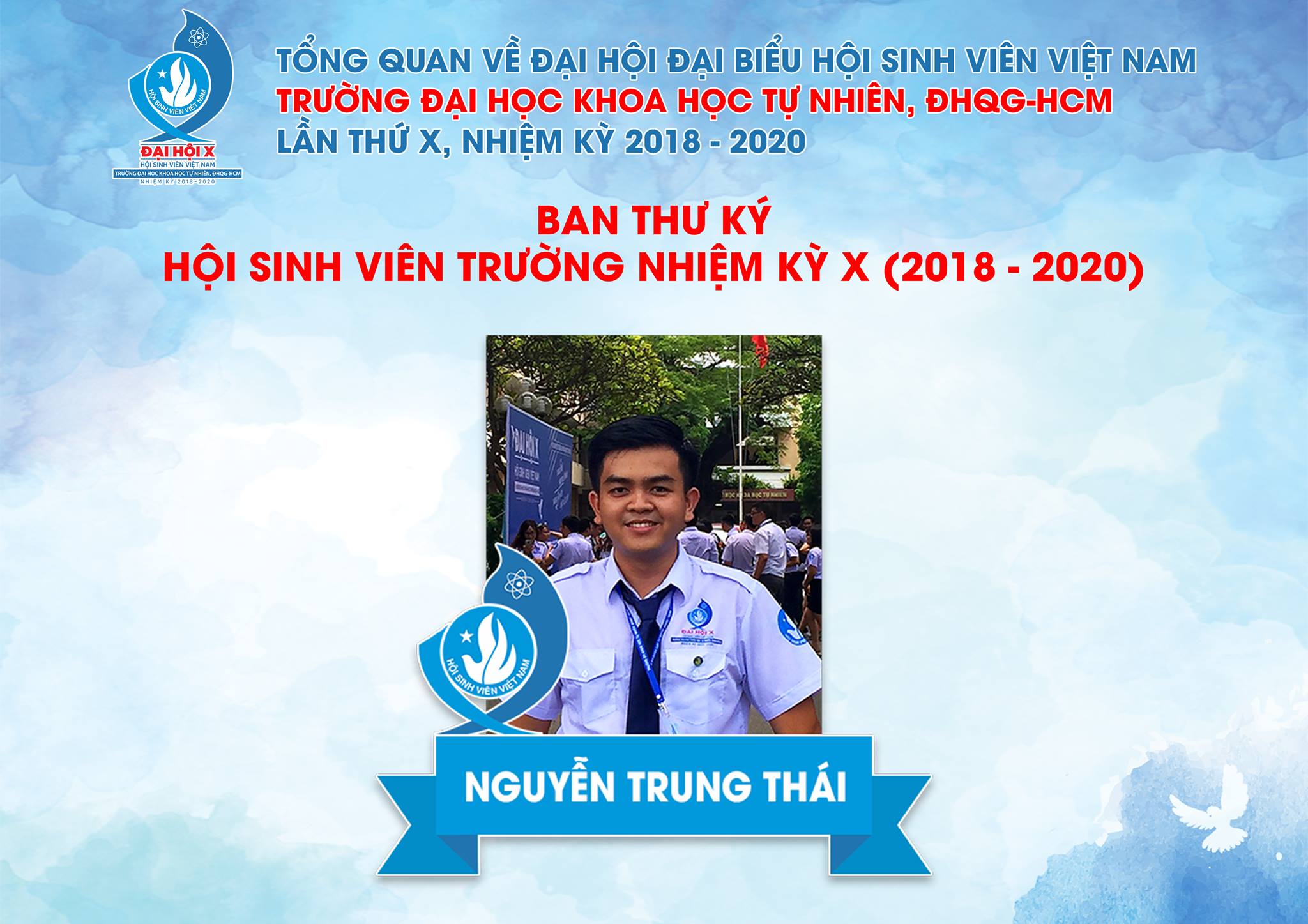 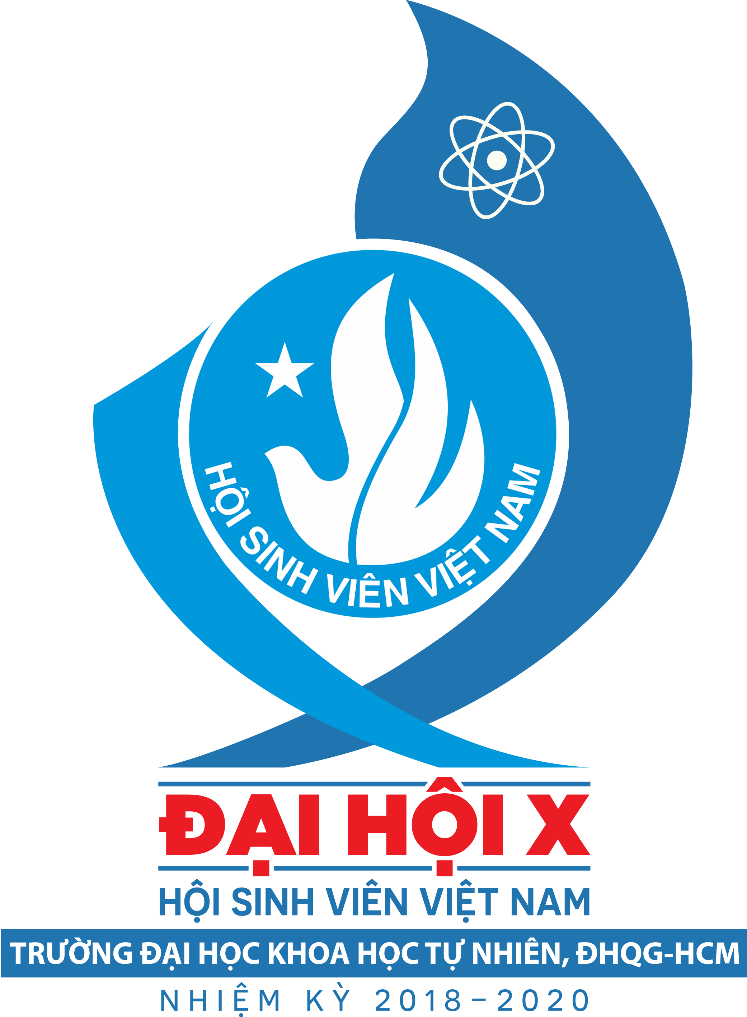 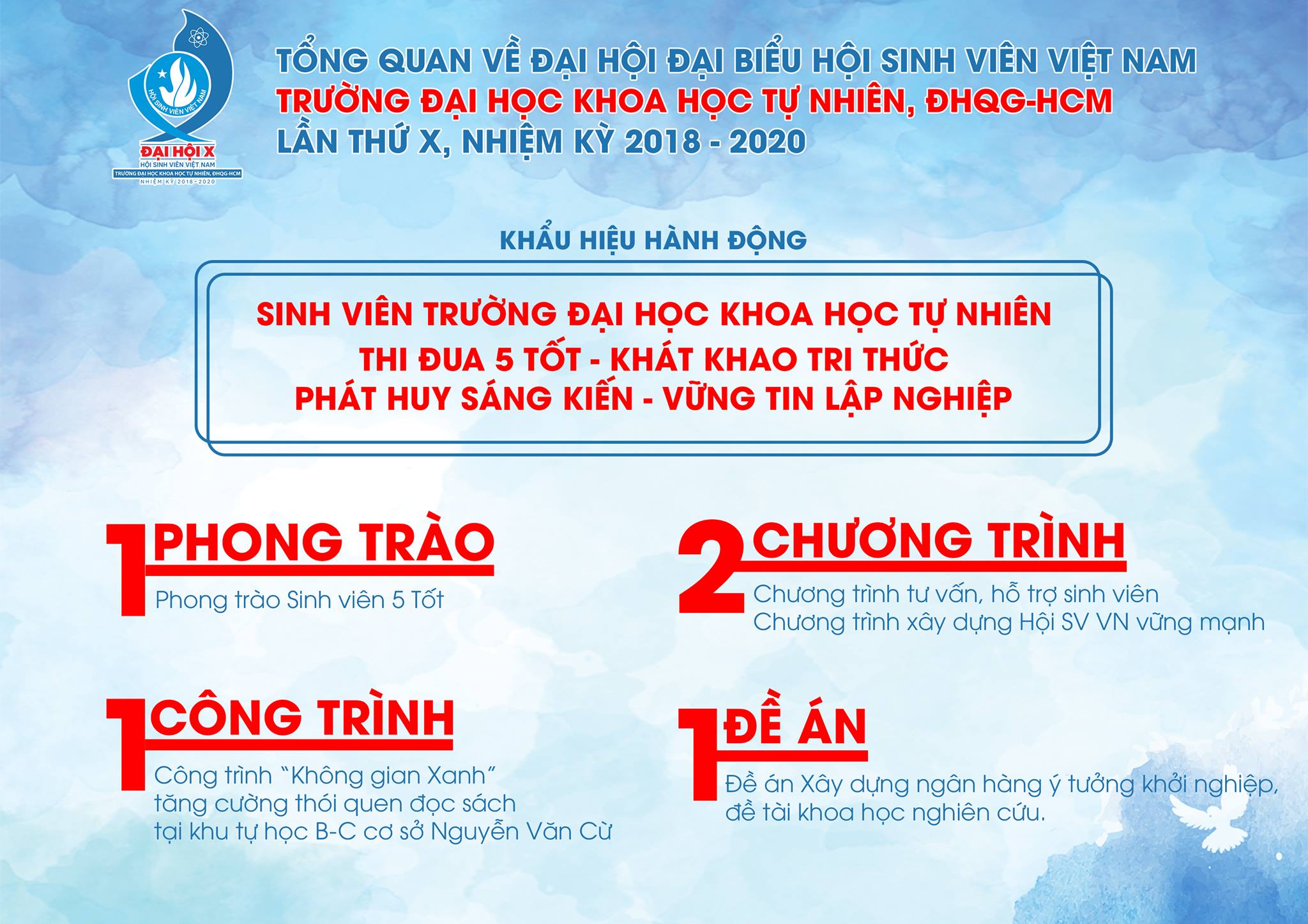 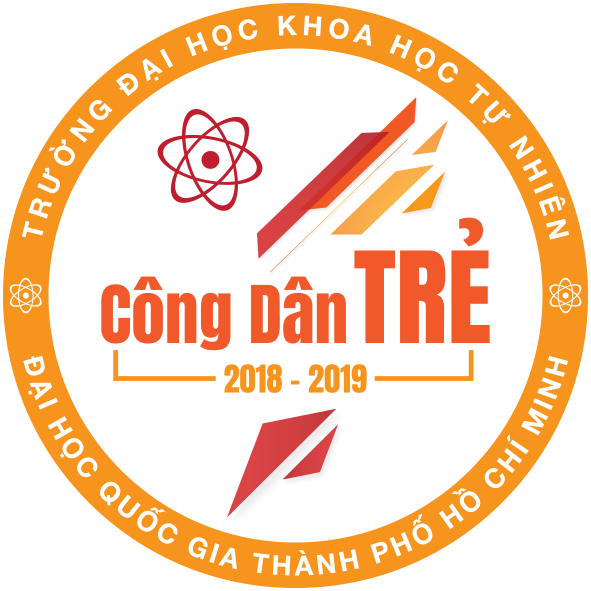 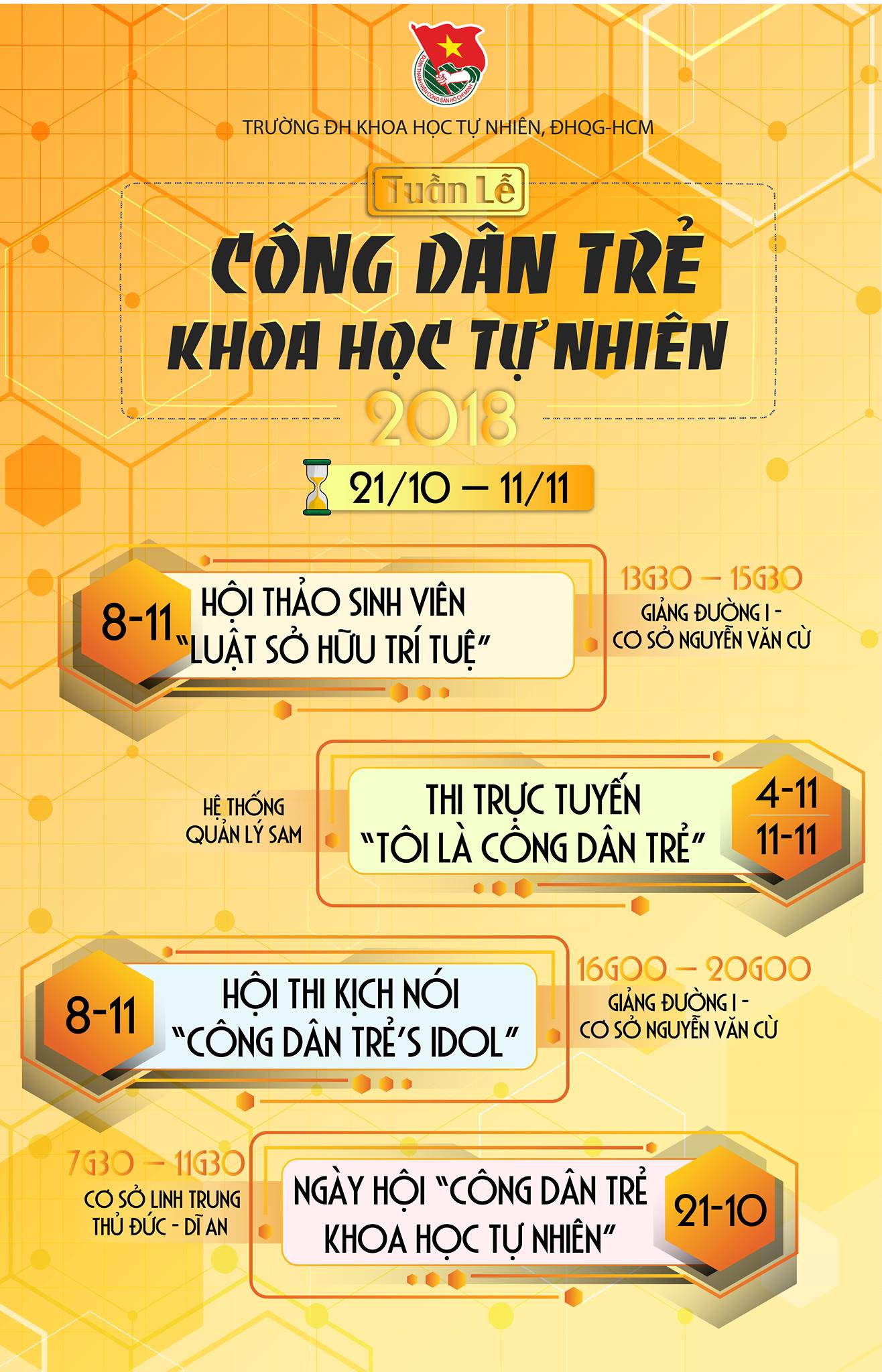 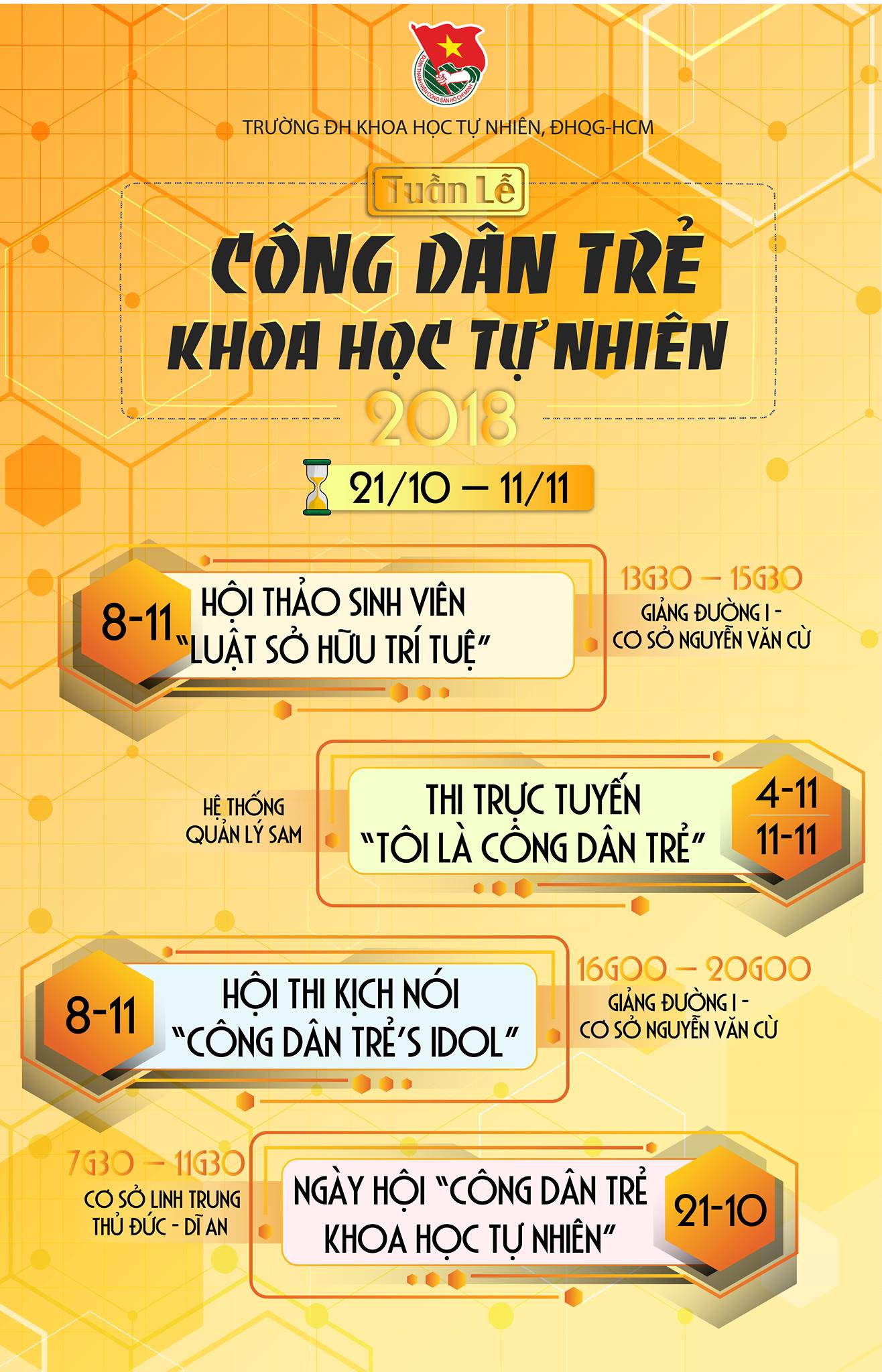 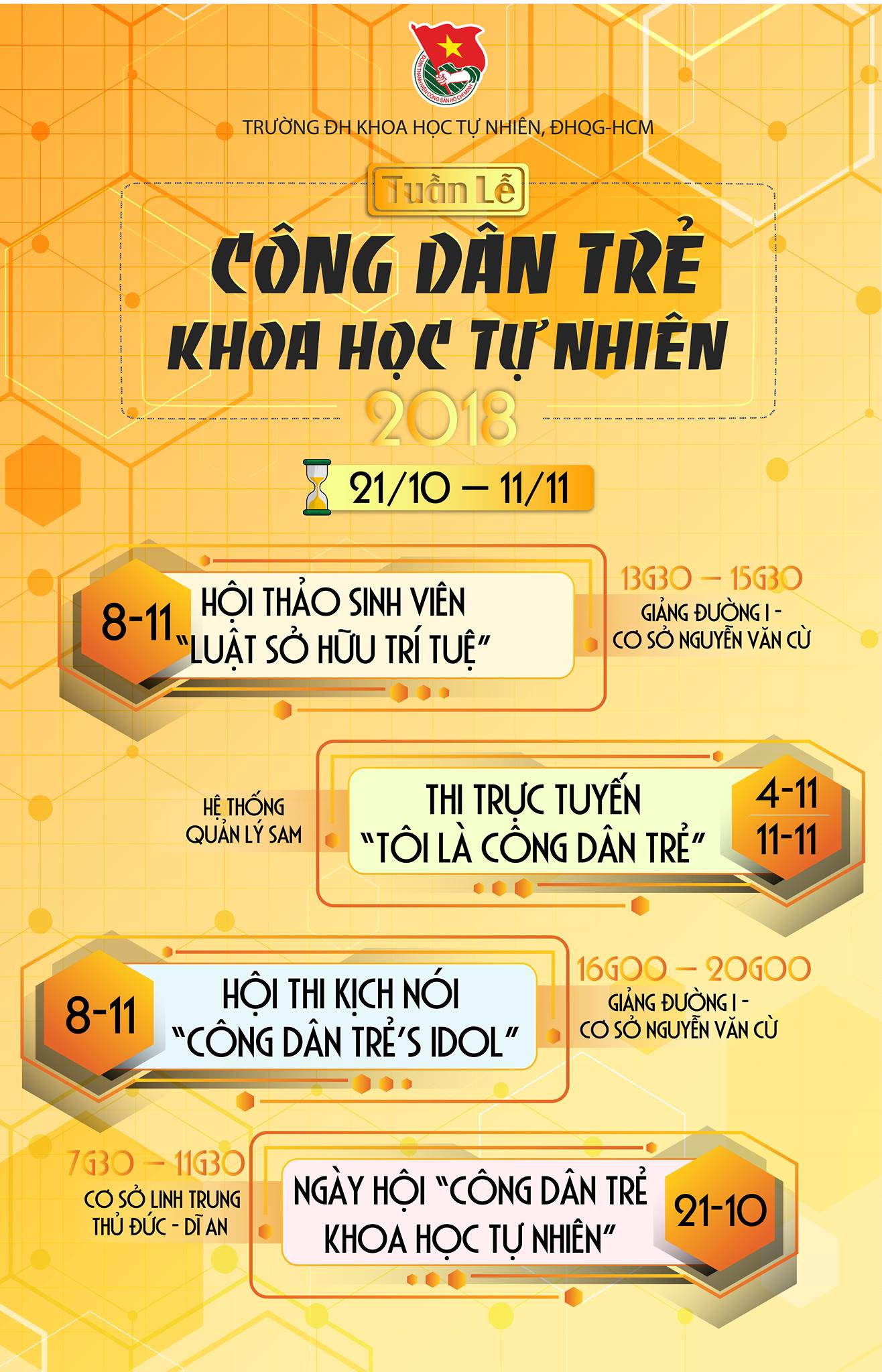 HỘI QUÁN KHOA HỌC – KHÔNG GIAN HỌC THUẬT
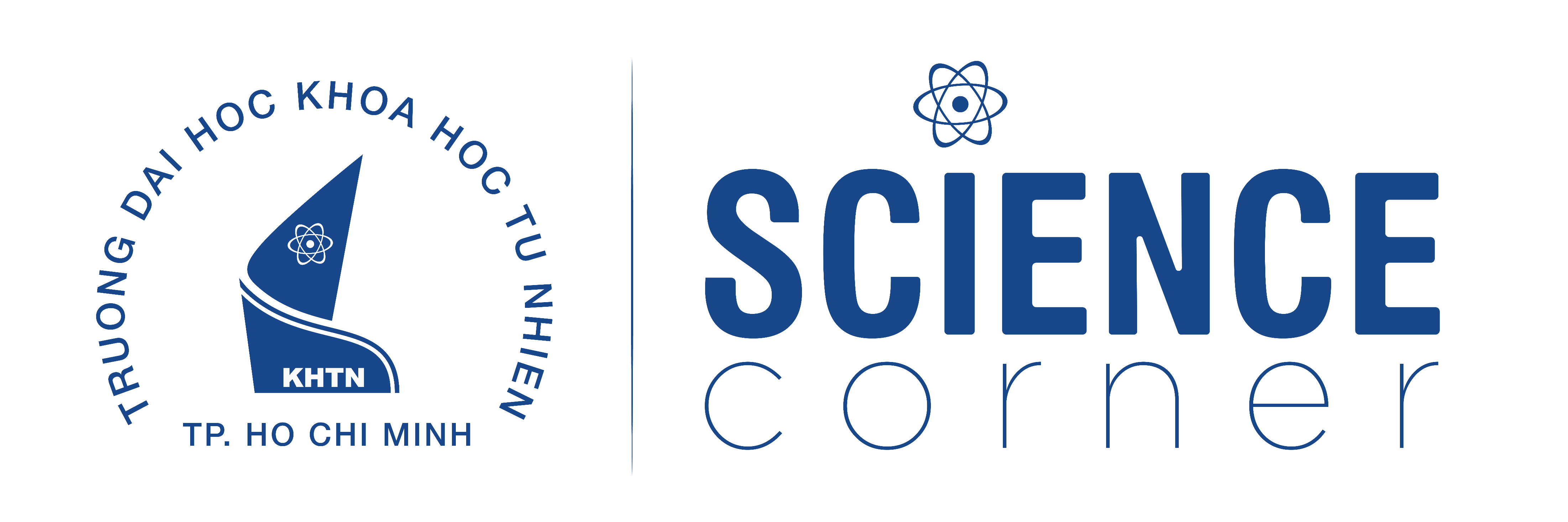 HỘI QUÁN KHOA HỌC (SCIENCE CORNER)
Công trình thanh niên của nhiệm kỳ 2014 - 2017
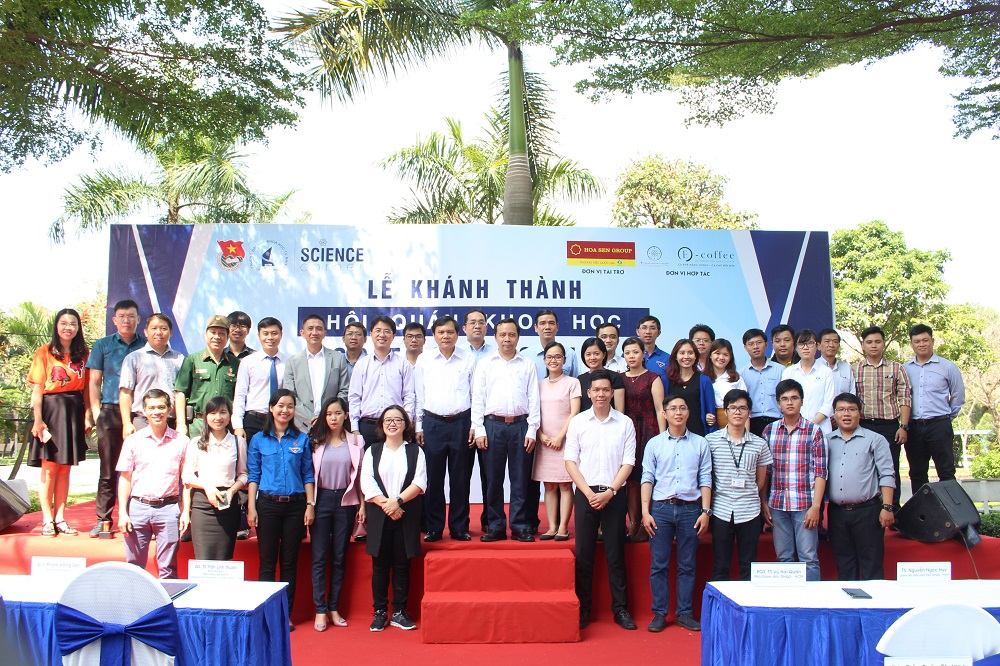 Tổng kinh phí xây dựng: 700.000.000 triệu đồng, trong đó có nguồn kinh phí đóng góp từ ĐVTN và tài trợ từ Tập đoàn Hoa Sen
Dịch vụ E-Coffee của tập đoàn Trung Nguyên
Là không gian học thuật, chia sẻ đổi mới sáng tạo trong lĩnh vực khoa học - kỹ thuật - công nghệ thông qua các café học thuật, seminar, workshop, ideas show,…
HỘI QUÁN KHOA HỌC – KHÔNG GIAN HỌC THUẬT
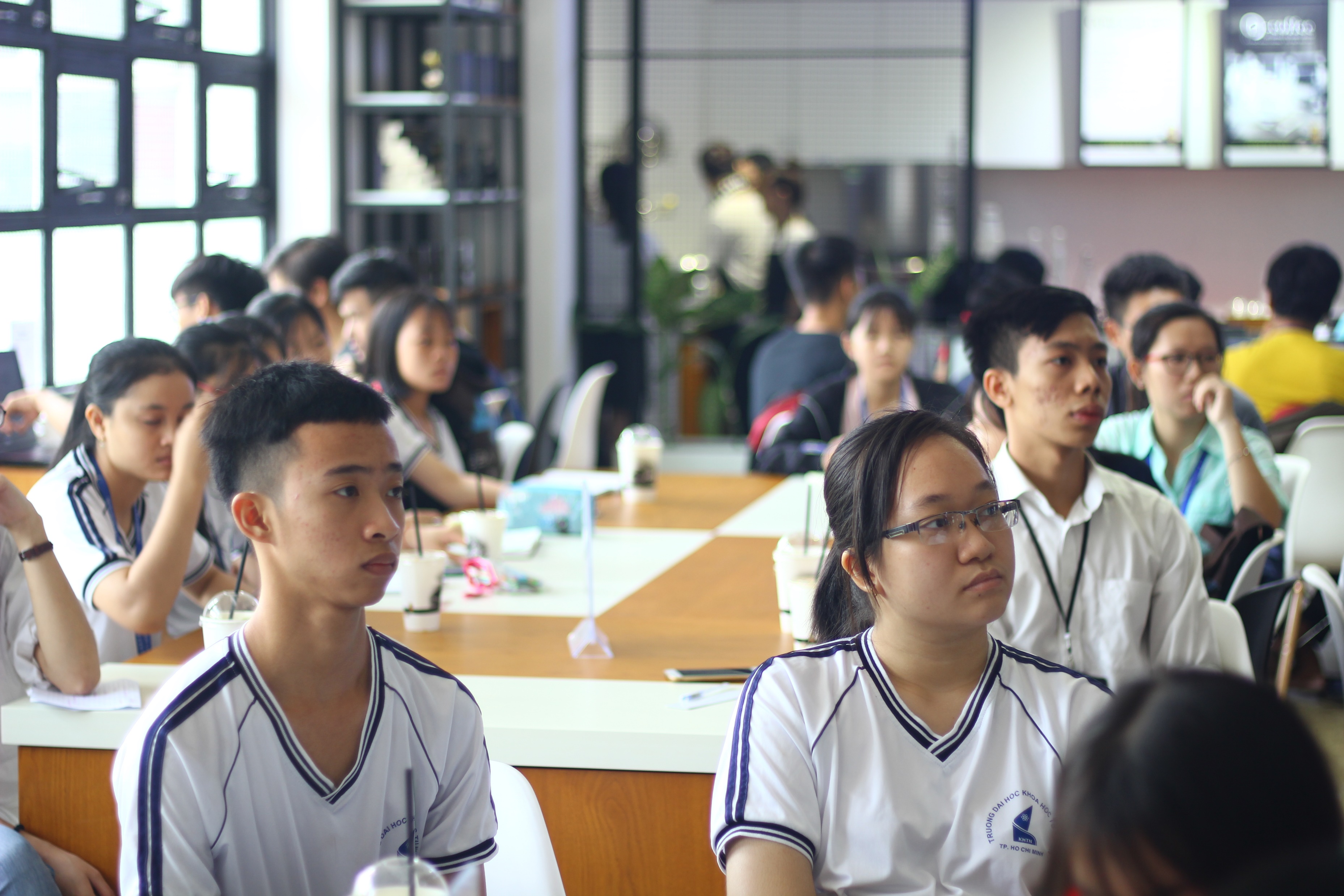 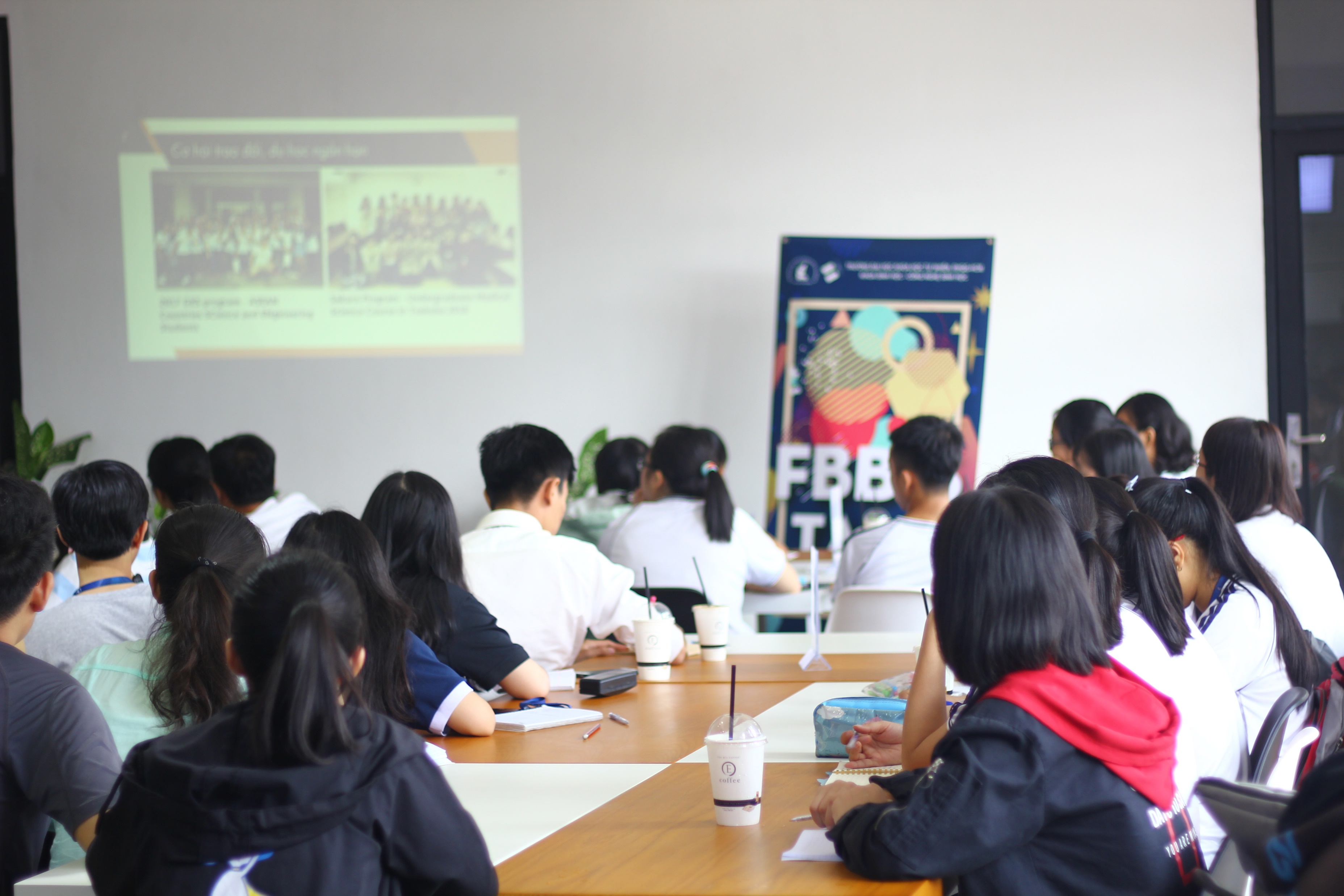 CÁC CHUYÊN ĐỀ VỀ HỌC THUẬT, ĐỔI MỚI SÁNG TẠO
HỘI QUÁN KHOA HỌC – KHÔNG GIAN HỌC THUẬT
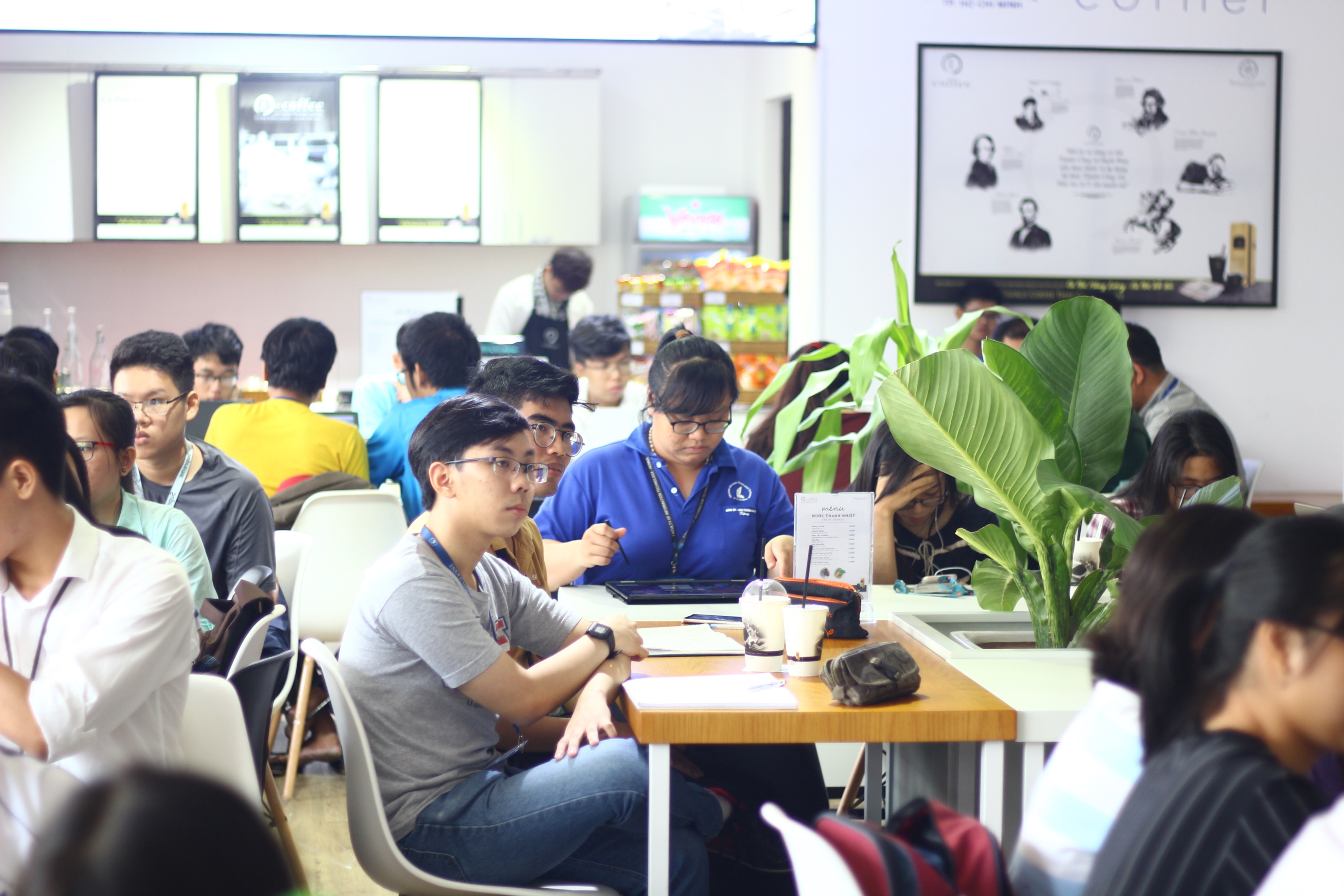 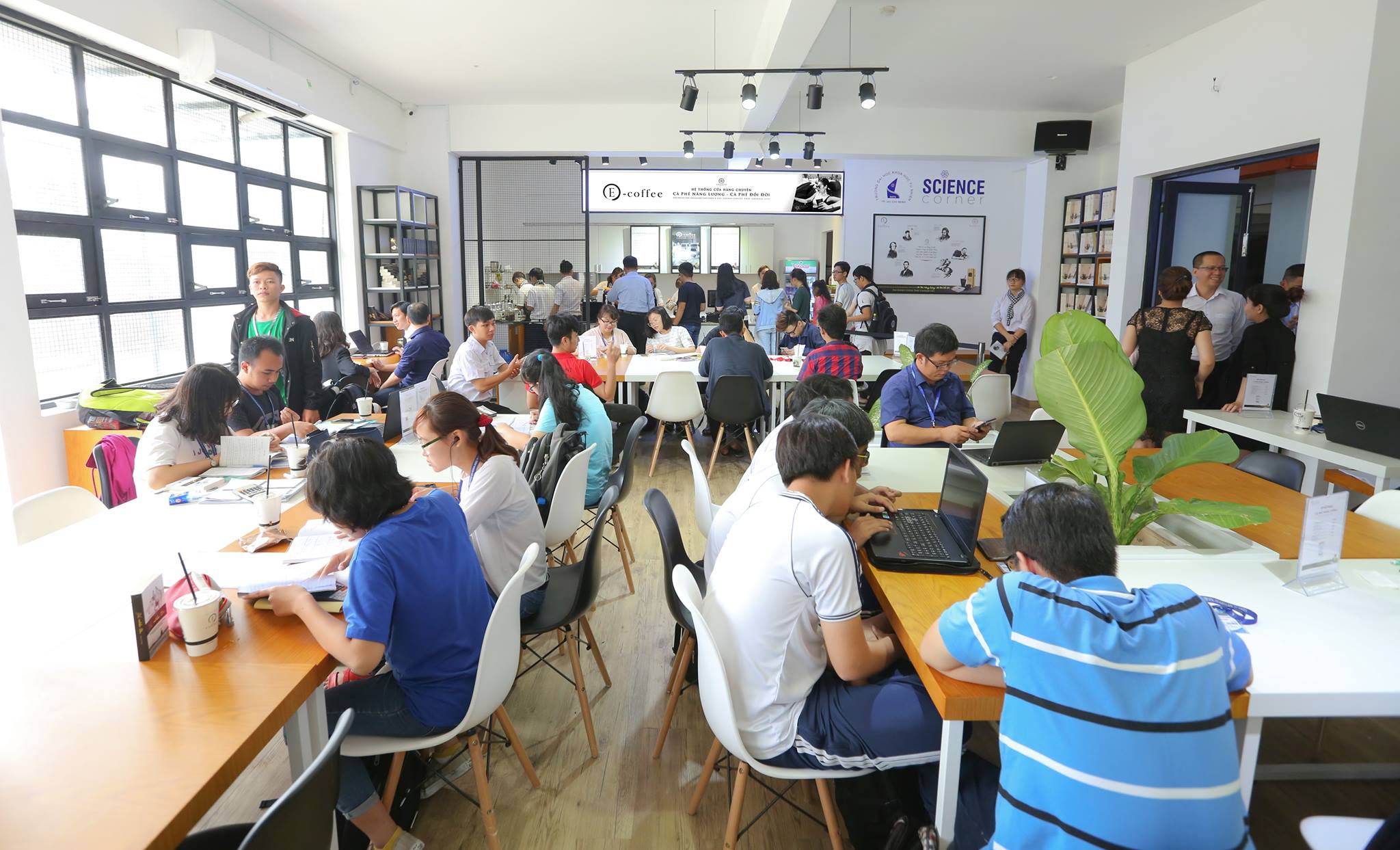 KHÔNG GIAN SINH HOẠT CỦA CÁC CLB HỌC THUẬT
HỘI QUÁN KHOA HỌC – KHÔNG GIAN HỌC THUẬT
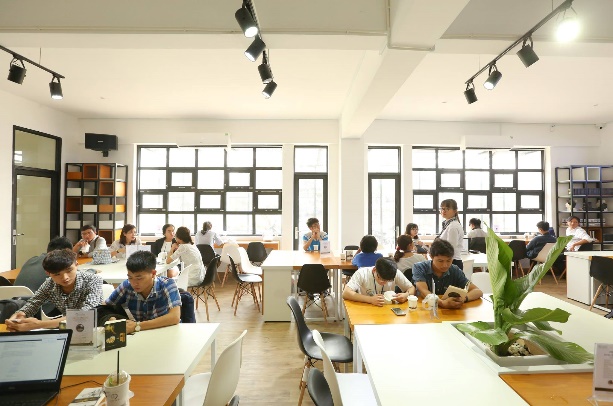 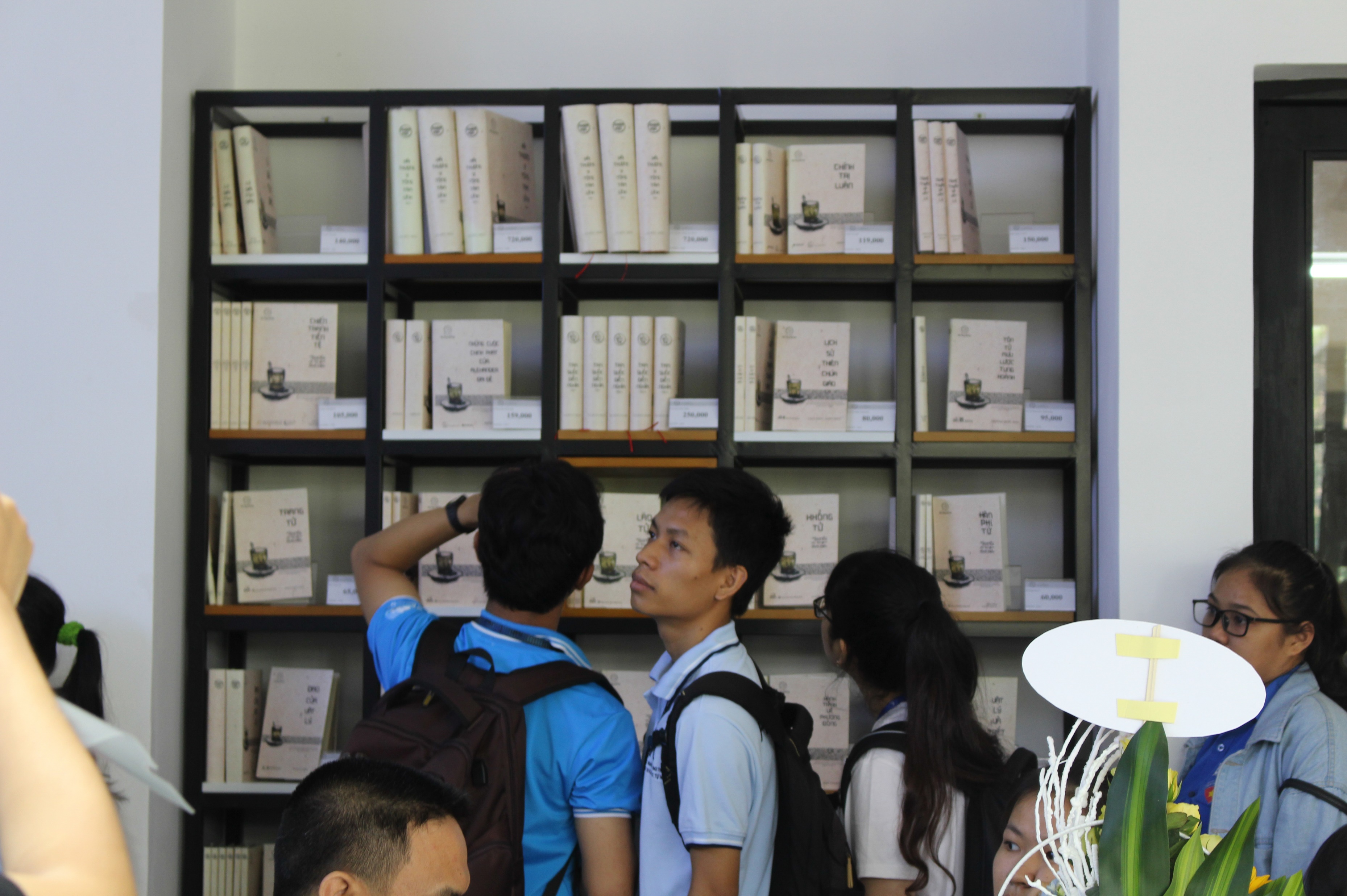 KHÔNG GIAN ĐỌC VÀ TỦ SÁCH VỀ KHỞI NGHIỆP, SÁCH KHOA HỌC
HỆ THỐNG QUẢN LÝ HOẠT ĐỘNG SINH VIÊN
ĐẨY MẠNH NÂNG CAO CHẤT LƯỢNG ĐOÀN VIÊN
& XÂY DỰNG ĐOÀN VỀ TỔ CHỨC
THÔNG QUA HỆ THỐNG QUẢN LÝ HOẠT ĐỘNG
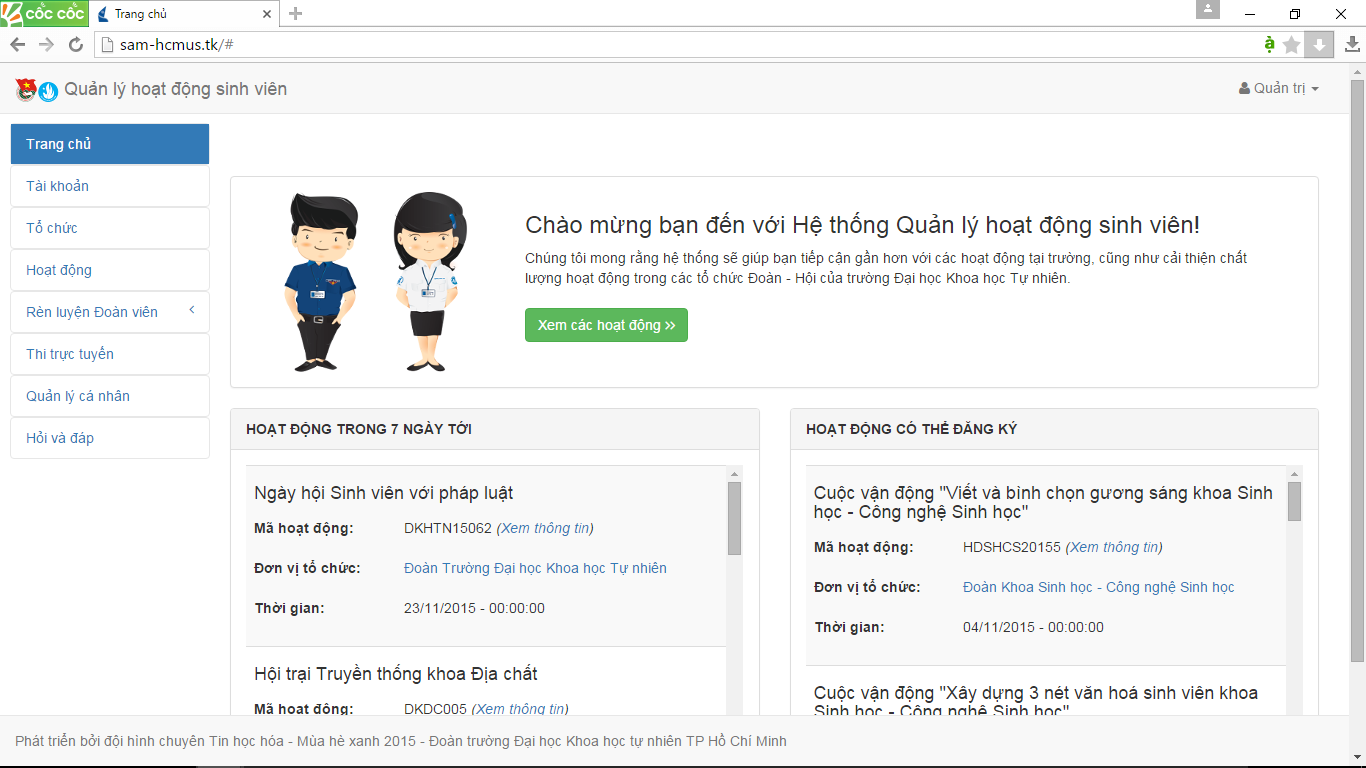 Để truy cập hệ thống, sinh viên vào địa chỉ website sau:

Cách 1: Gõ trực tiếp địa chỉ: sam.doantn.hcmus.edu.vn

Cách 2: Truy cập Website Đoàn trường – Hội sinh viên trường, sau đó vào mục TIỆN ÍCH và chọn HỆ THÔNG QUẢN LÝ HOẠT ĐỘNG.
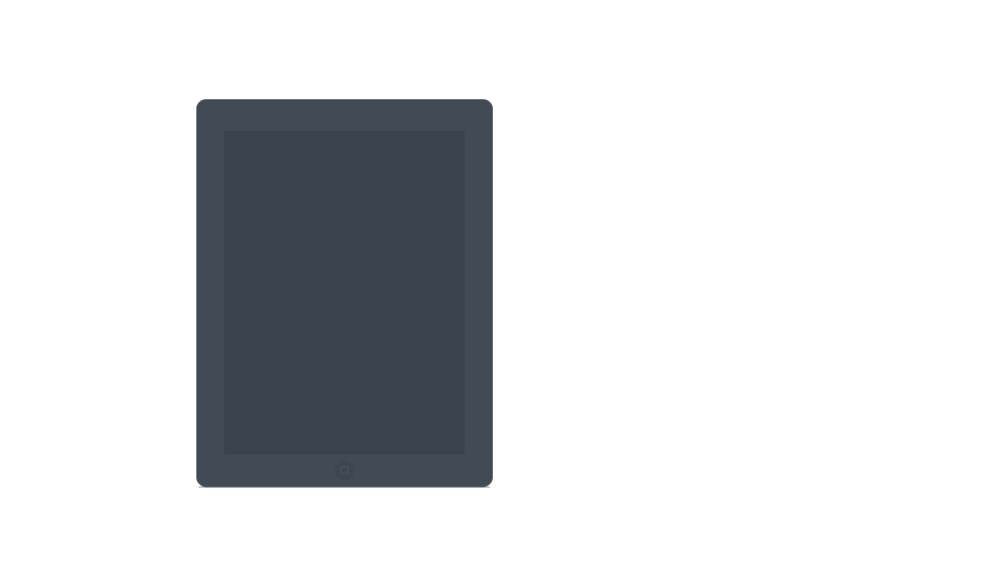 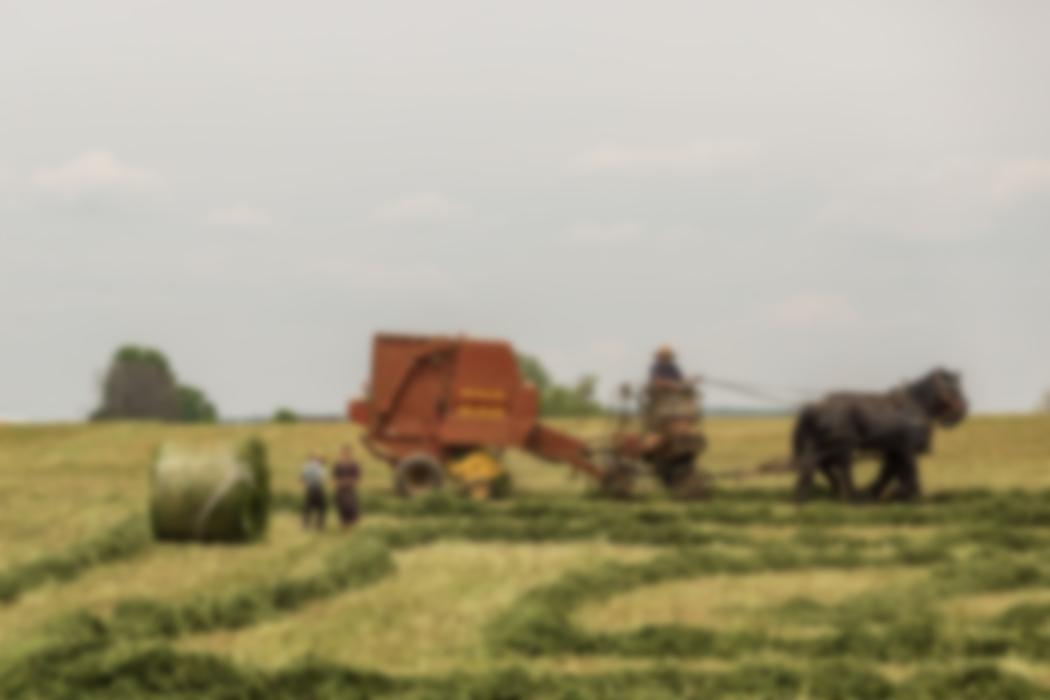 HỆ THỐNG QUẢN LÝ HOẠT ĐỘNG SINH VIÊN - SAM
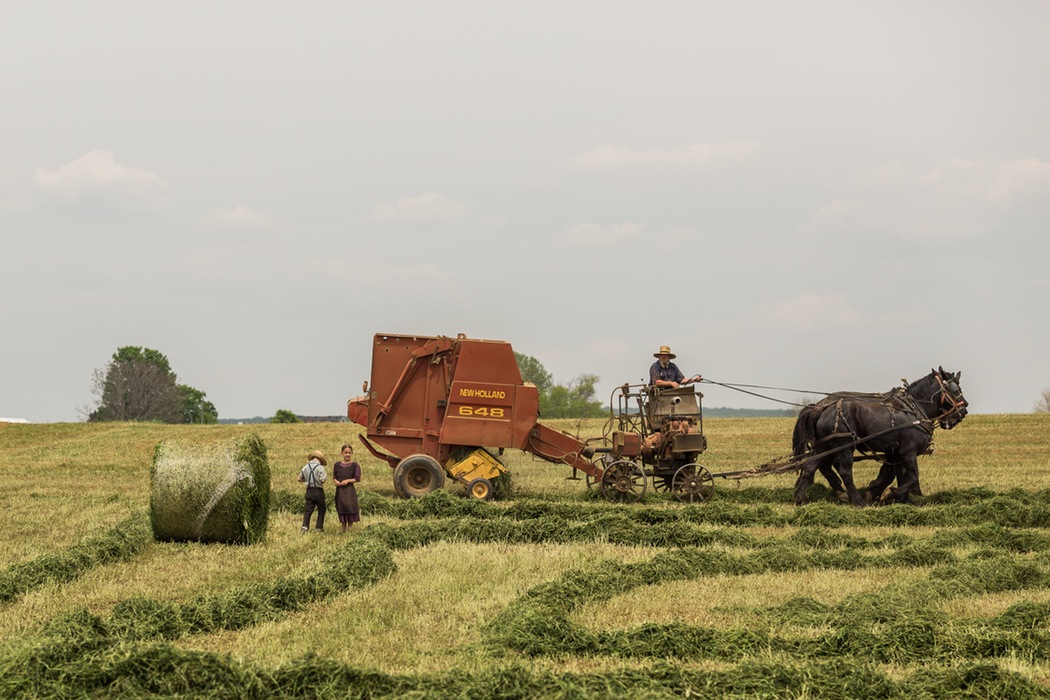 Quản lý tổ chức
Quản lý hoạt động
Quản lý Đoàn viên
Thi trực tuyến
In xác nhận hoạt động
Rèn luyện Đoàn viên
Vai trò Đoàn cơ sở
Nhiệm vụ Đoàn viên
Vai trò chi Đoàn
XÂY DỰNG ĐOÀN VỀ TỔ CHỨC
CÔNG TÁC QUẢN LÝ ĐOÀN VIÊN
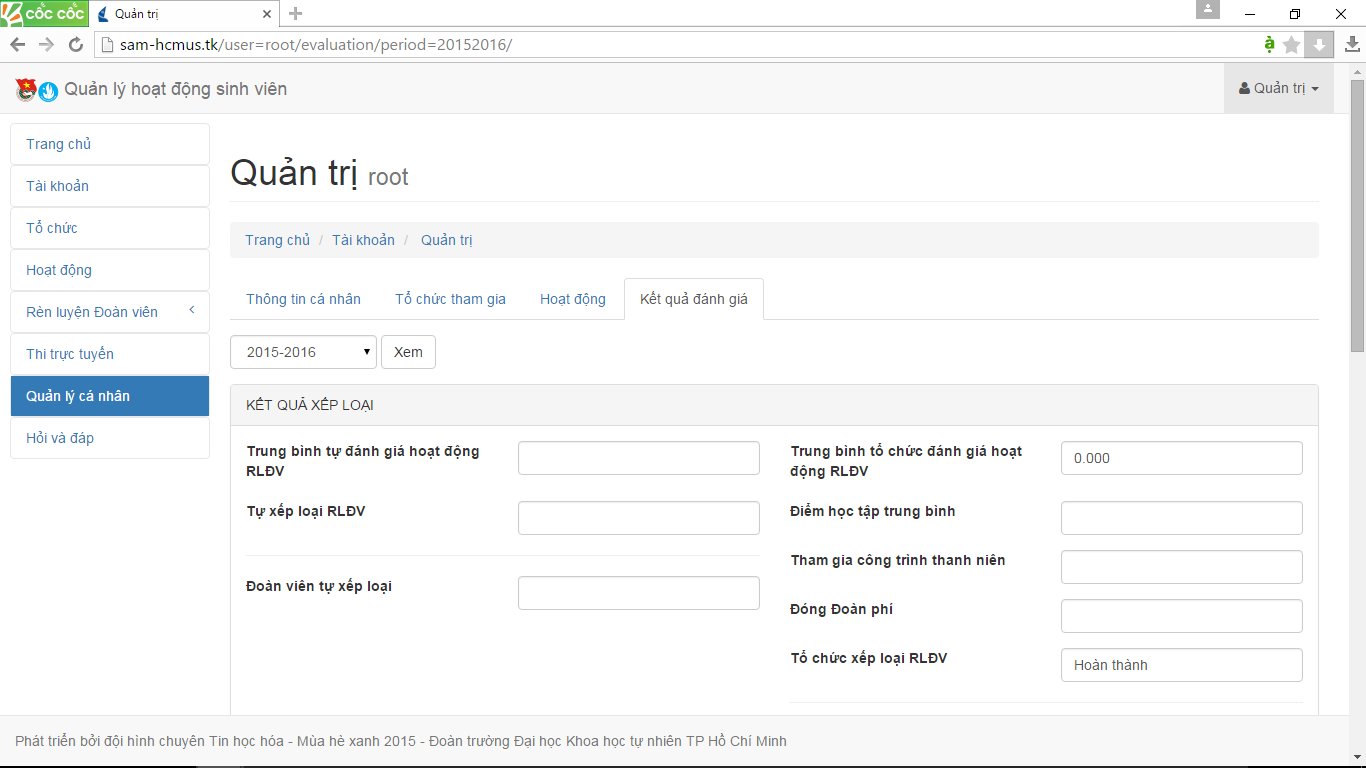 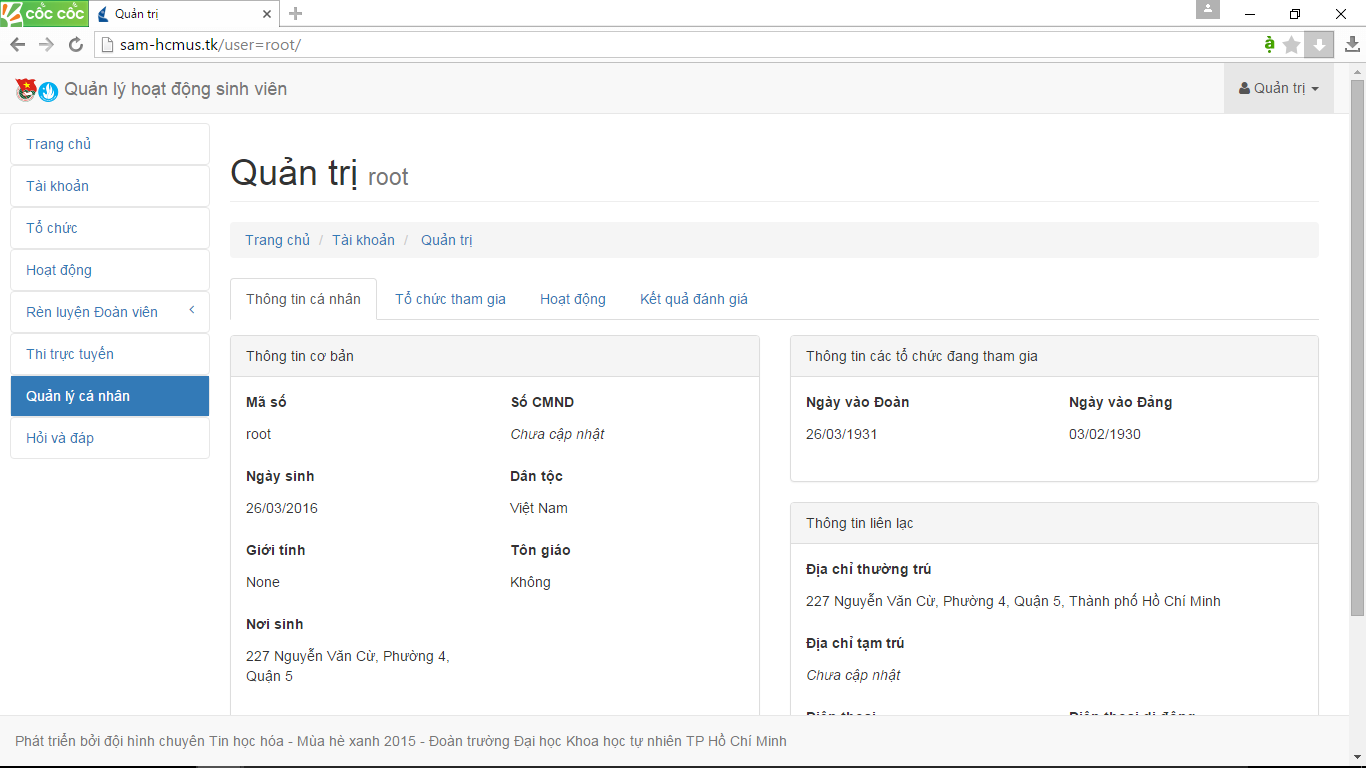 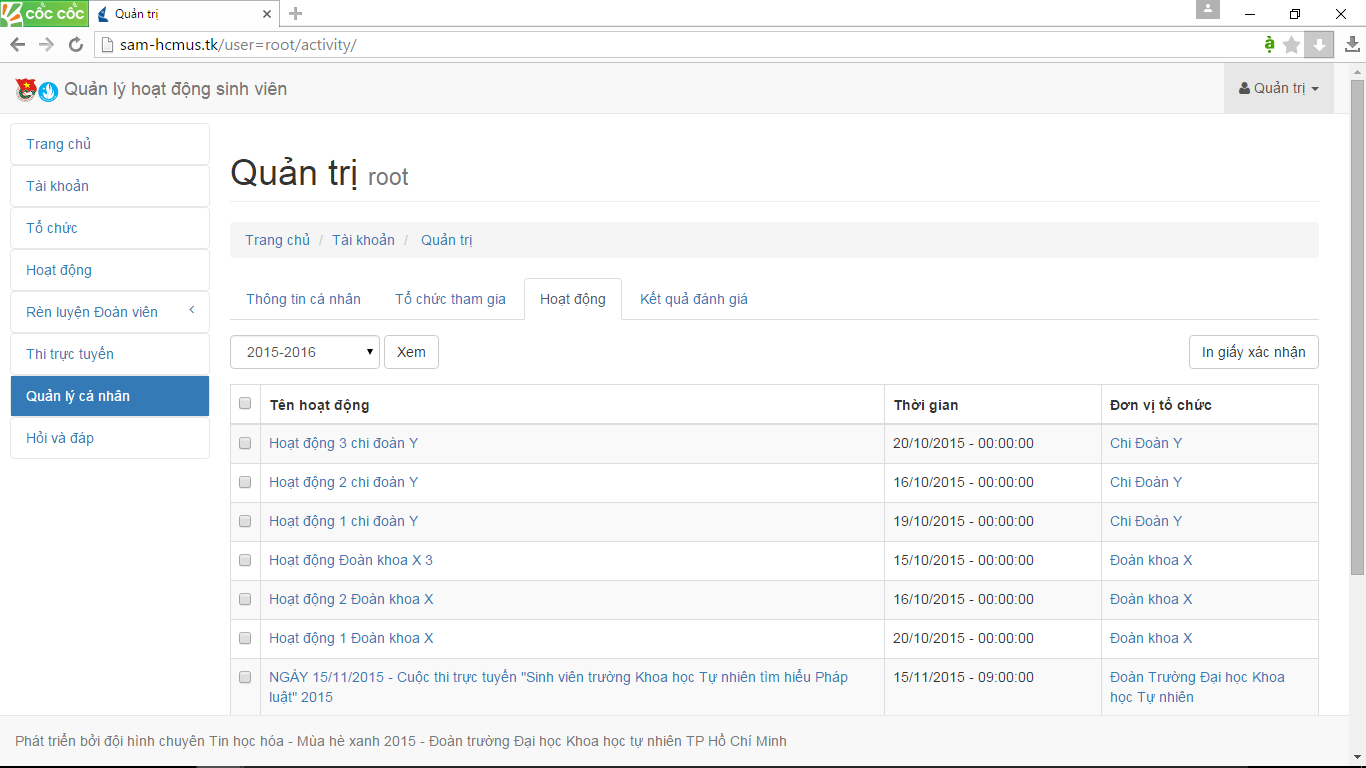 Mỗi sinh viên đều có 01 tài khoản trên hệ thống, cách thức để truy cập như sau:

+ User name: Mã số sinh viên
+ Password: Số chứng minh nhân dân hoặc Mã số sinh viên
XÂY DỰNG ĐOÀN VỀ TỔ CHỨC
CÔNG TÁC QUẢN LÝ
TỔ CHỨC
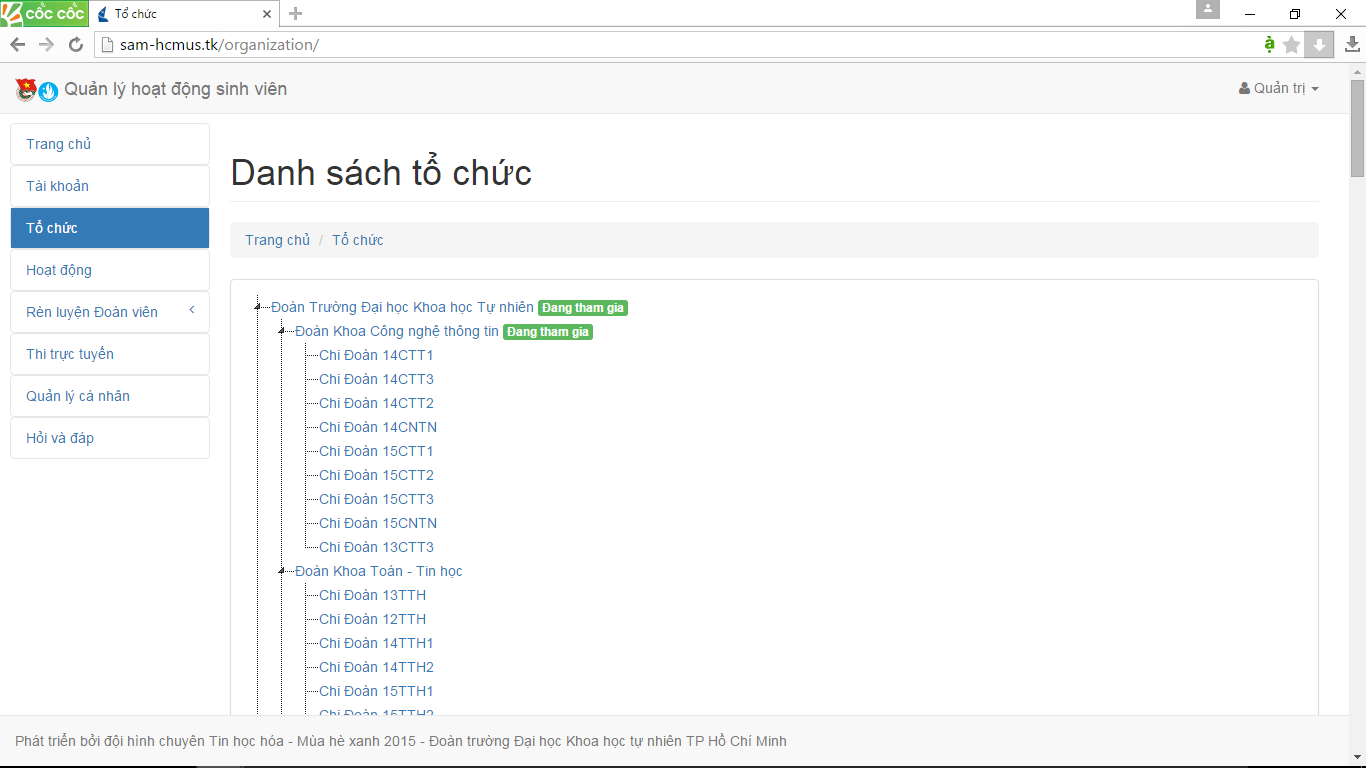 XÂY DỰNG ĐOÀN VỀ TỔ CHỨC
CÔNG TÁC QUẢN LÝ
HOẠT ĐỘNG
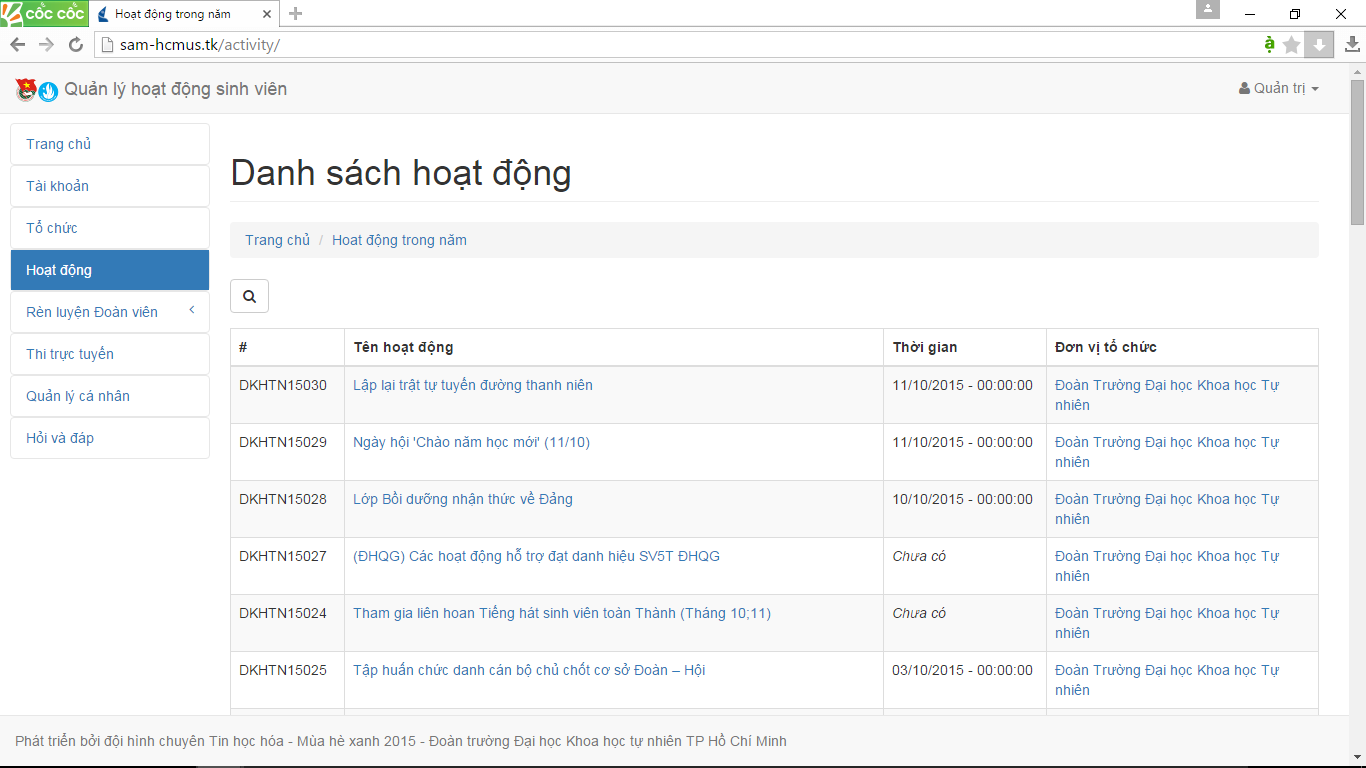 NÂNG CAO CHẤT LƯỢNG ĐOÀN VIÊN
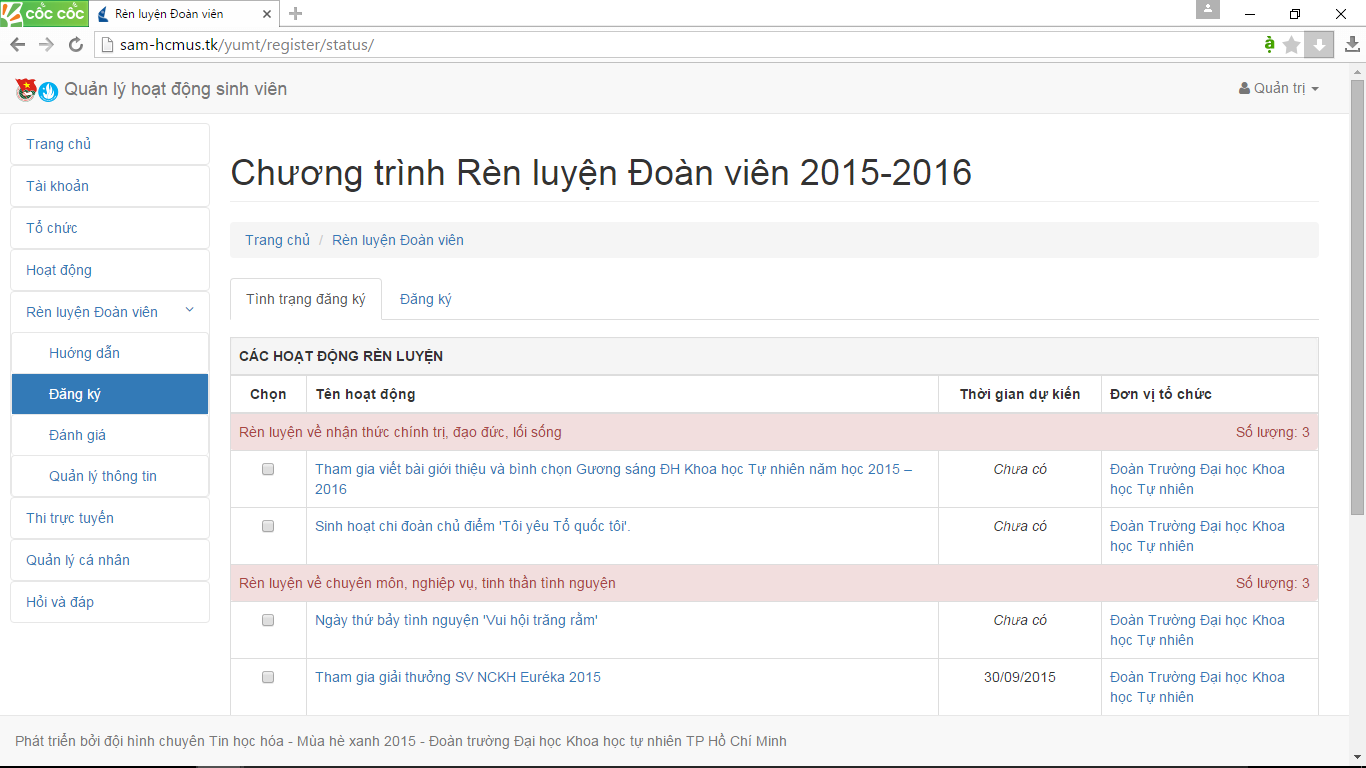 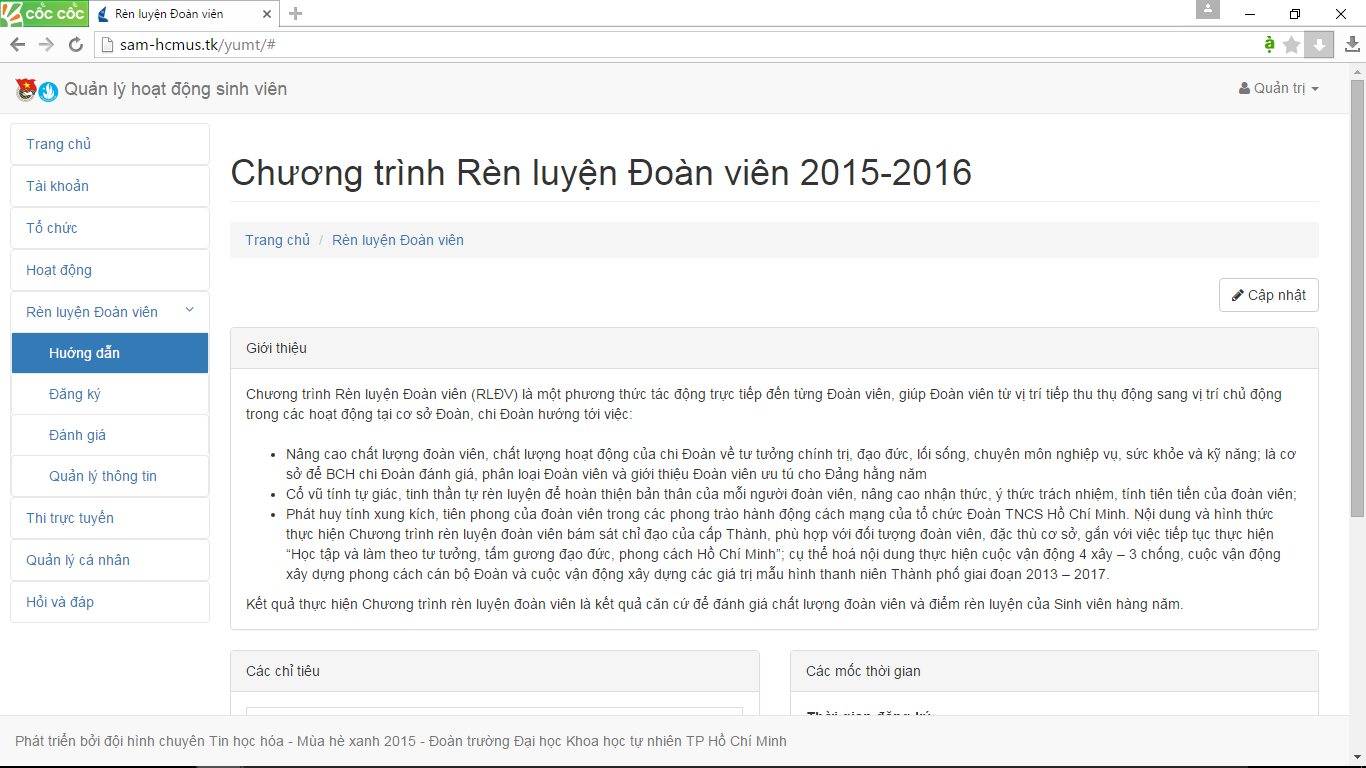 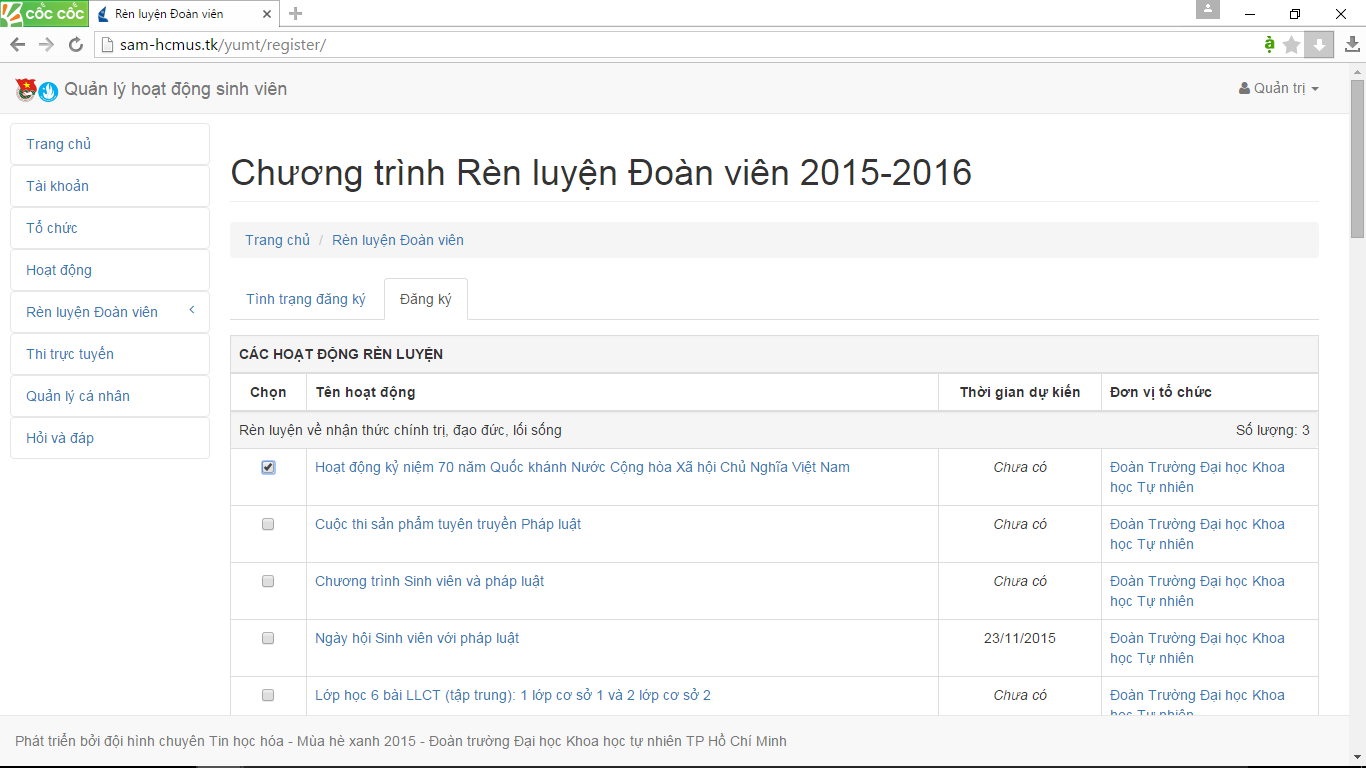 GẮN LIỀN
RÈN LUYỆN ĐOÀN VIÊN
ONLINE
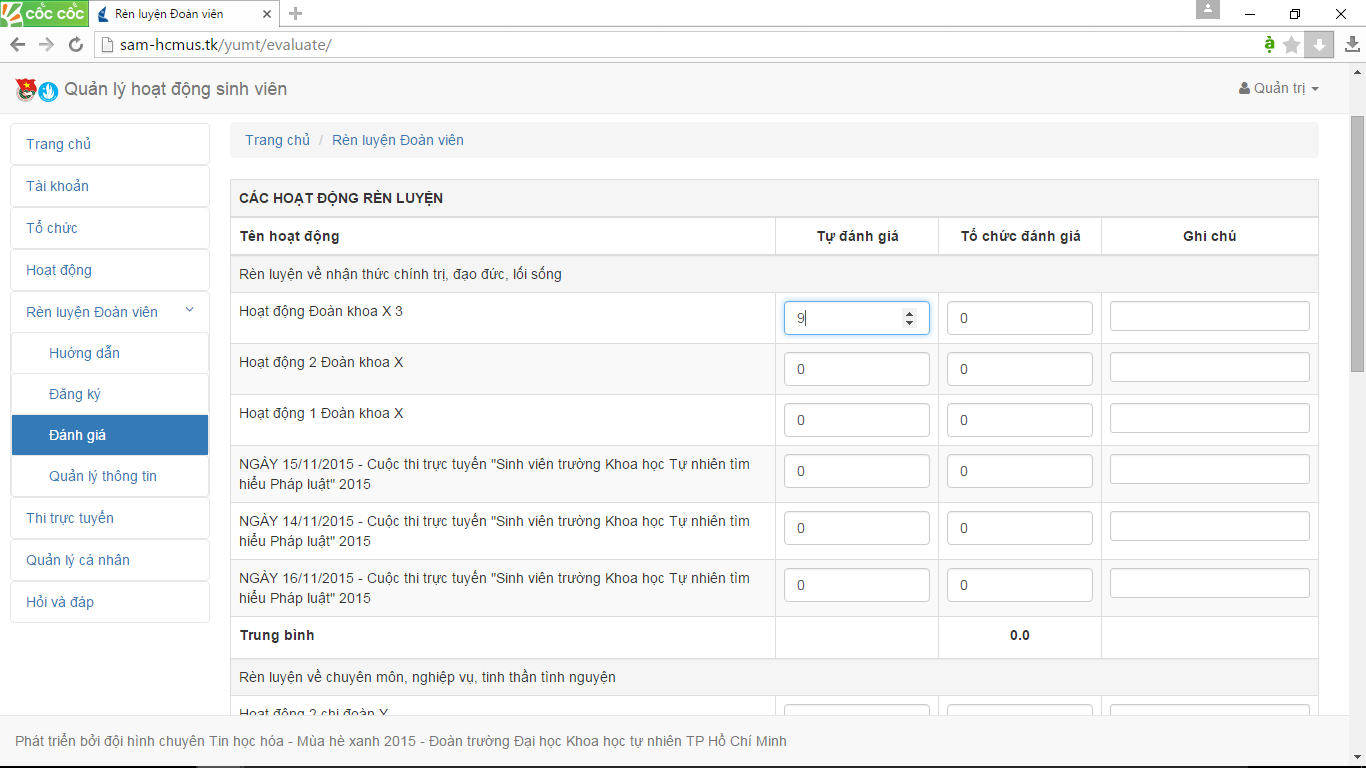 ỨNG DỤNG THI TRỰC TUYẾN
ỨNG DỤNG
THI TRỰC TUYẾN
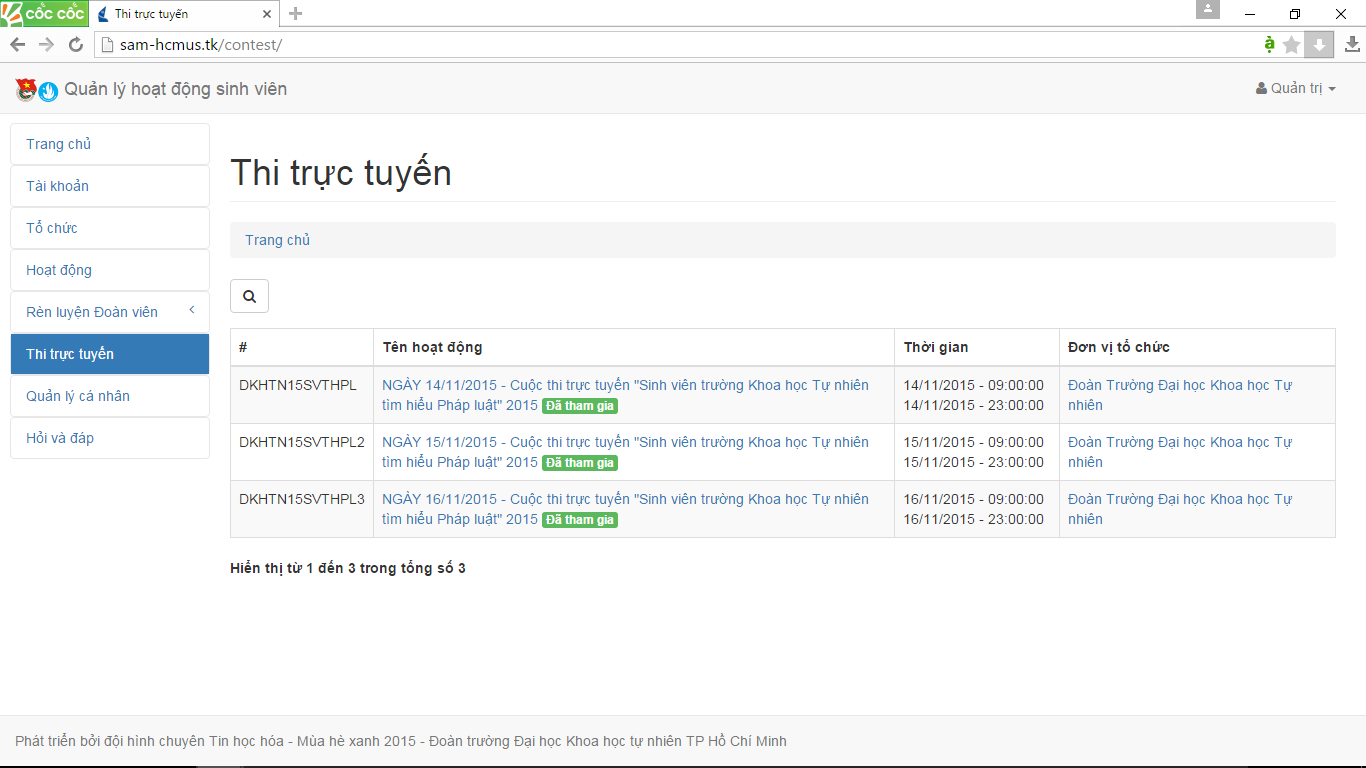 IN XÁC NHẬN HOẠT ĐỘNG
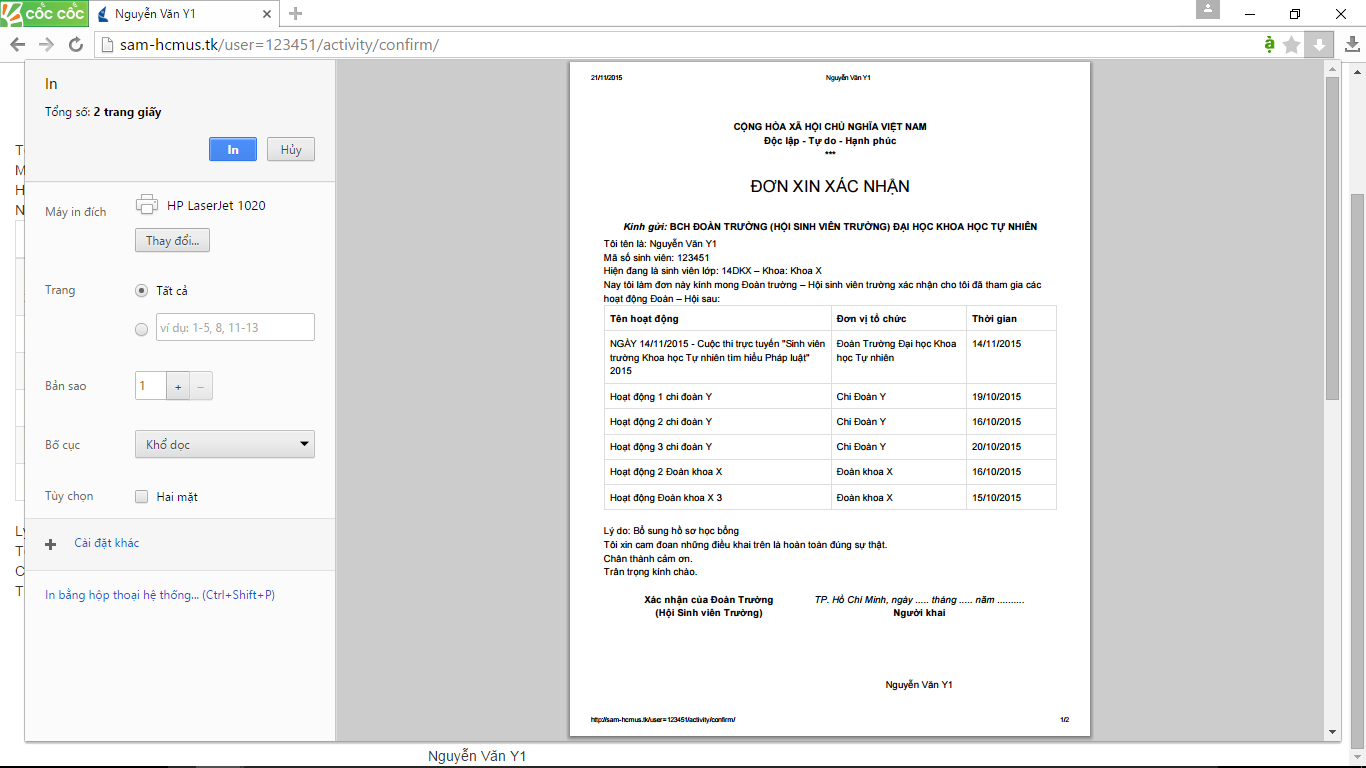 IN
GIẤY XÁC NHẬN
HOẠT ĐỘNG
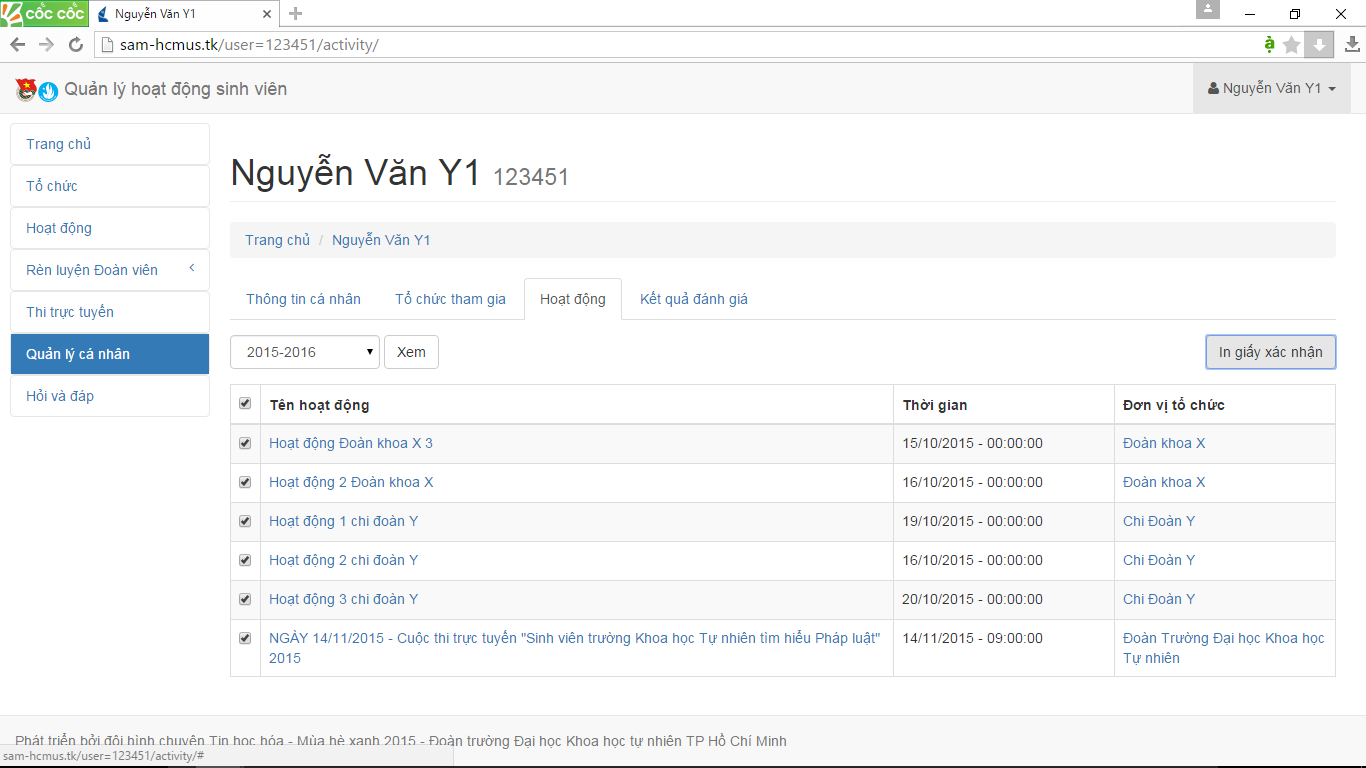 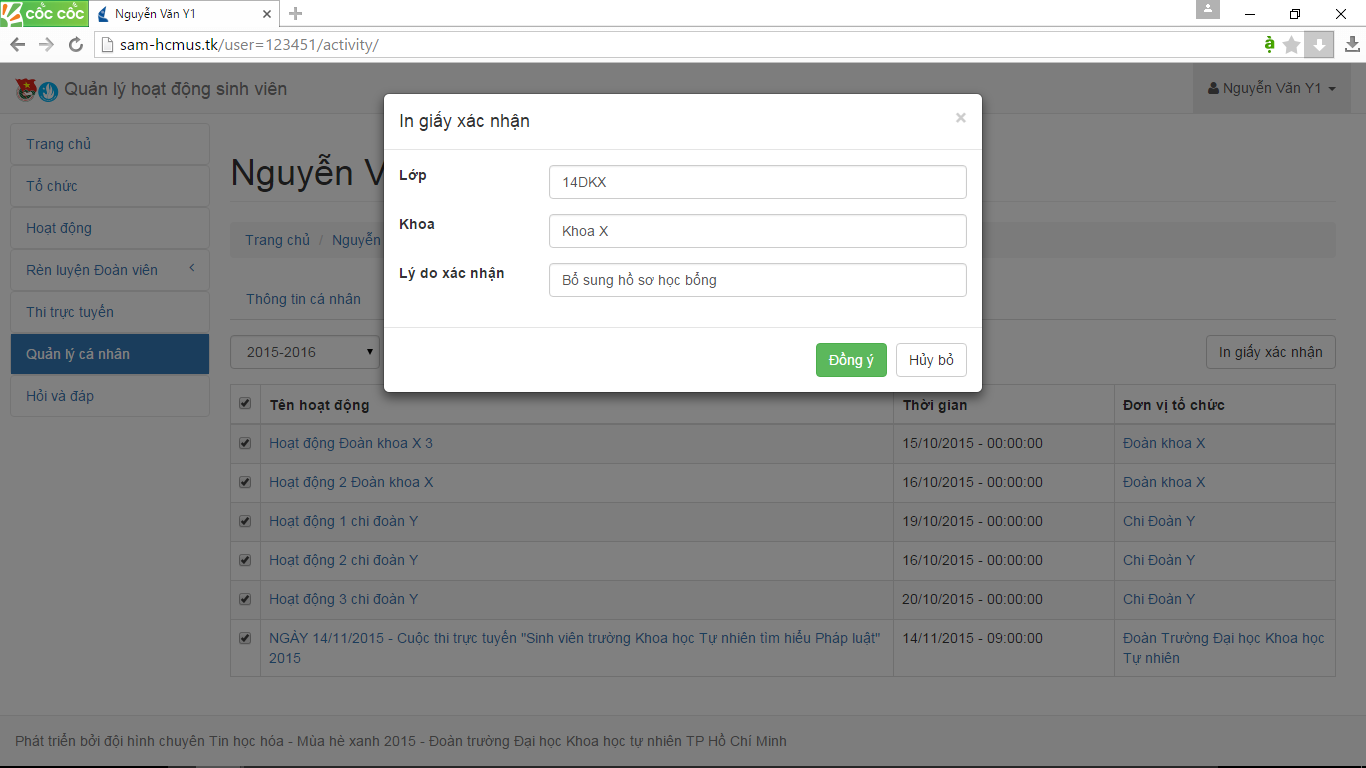 NHIỆM VỤ CỦA SINH VIÊN
SINH VIÊN CẦN CHÚ Ý
Đăng nhập Hệ thống quản lý, đổi mật khẩu
Cập nhật thông tin cá nhân
Thường xuyên theo dõi các hoạt động trên hệ thống
Đăng ký và theo dõi để tham gia các hoạt động đã đăng ký
Phản hồi, góp ý cho để Đoàn trường nâng cấp,
hoàn thiện và phát triển hệ thống hơn.
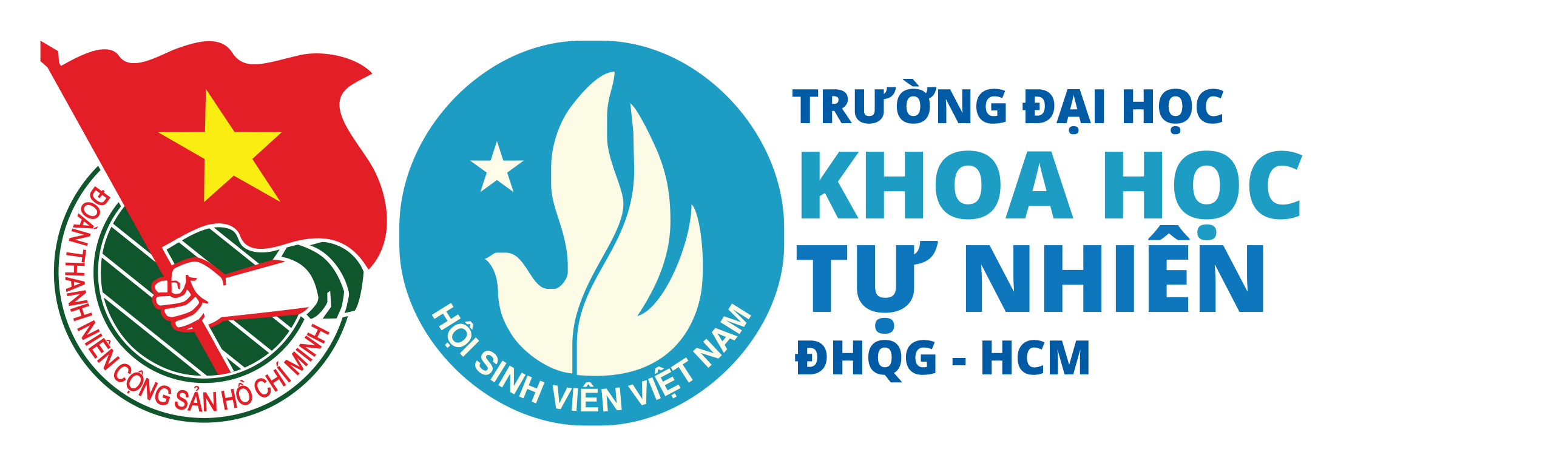 TRAO ĐỔI, CHIA SẺ
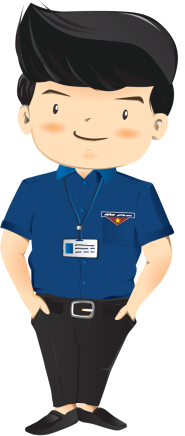 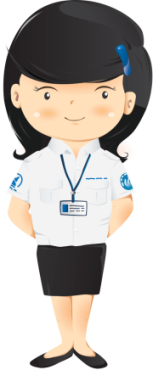 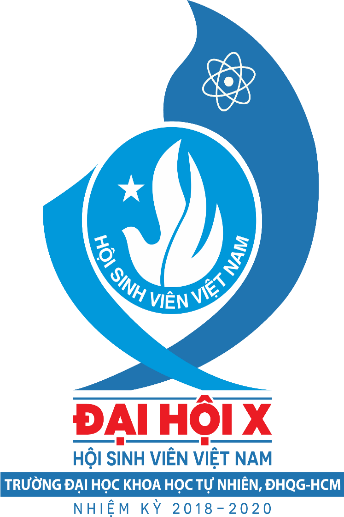 CẢM ƠN CÁC BẠN ĐÃ THEO DÕI LẮNG NGHE!
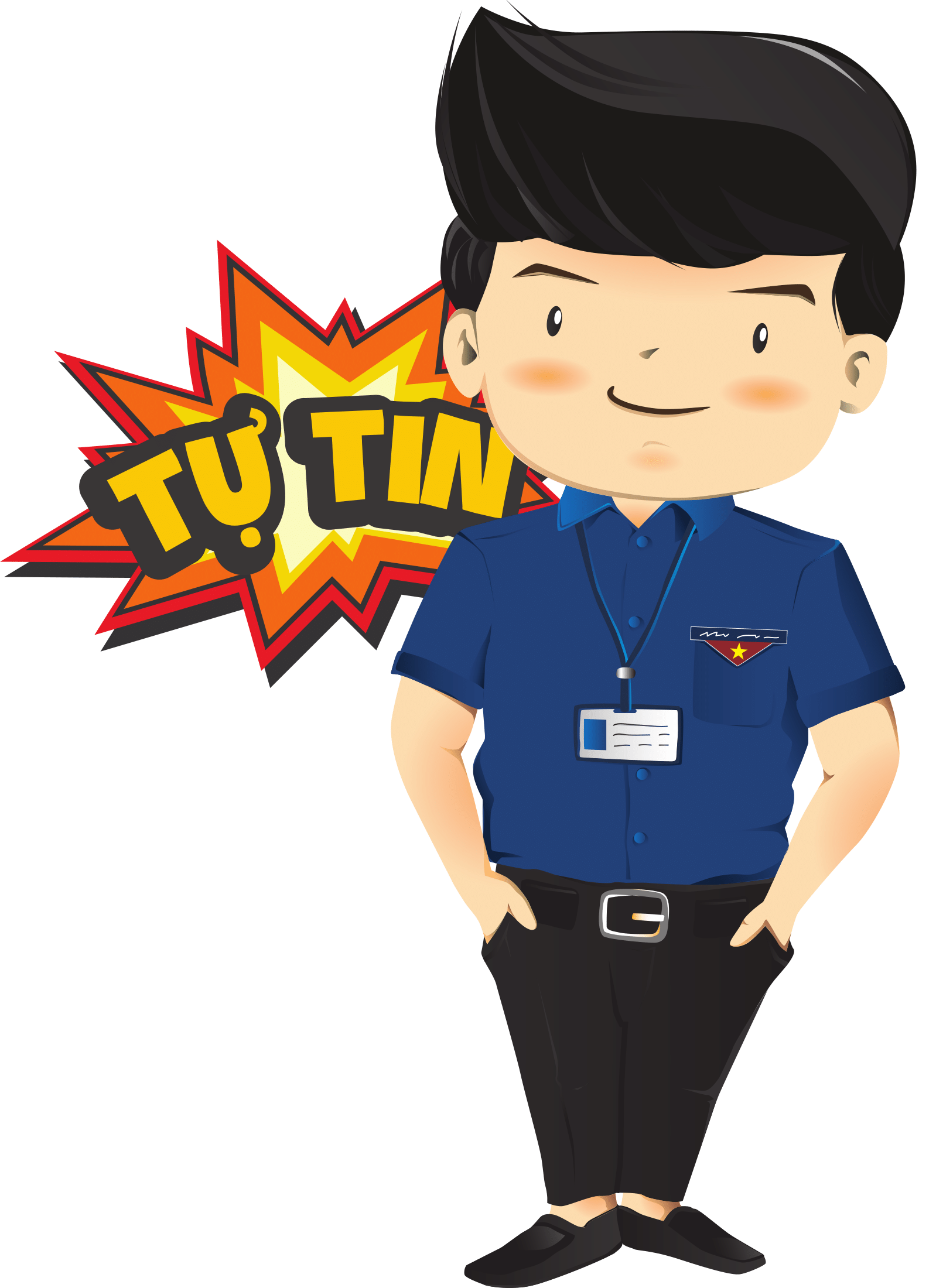 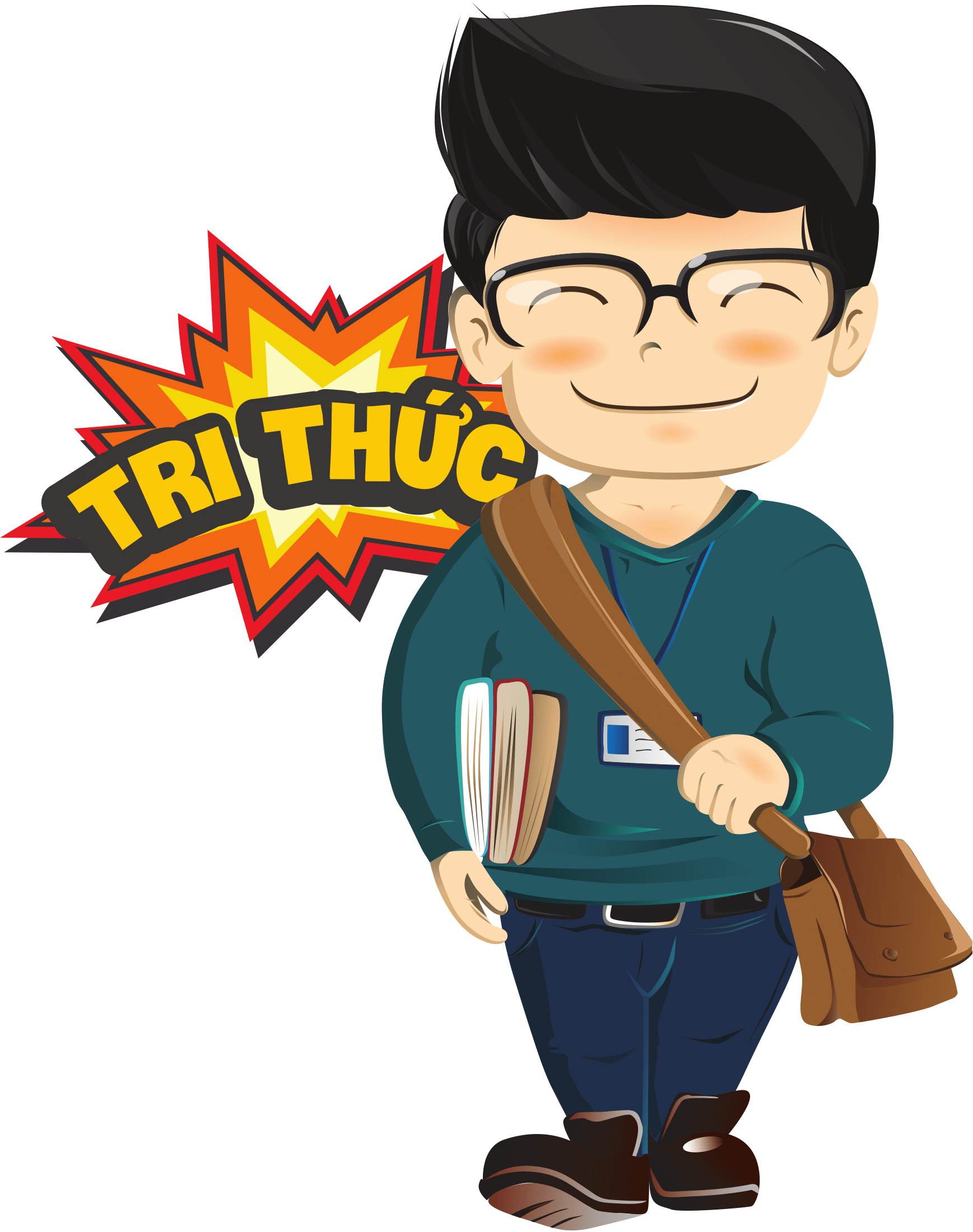 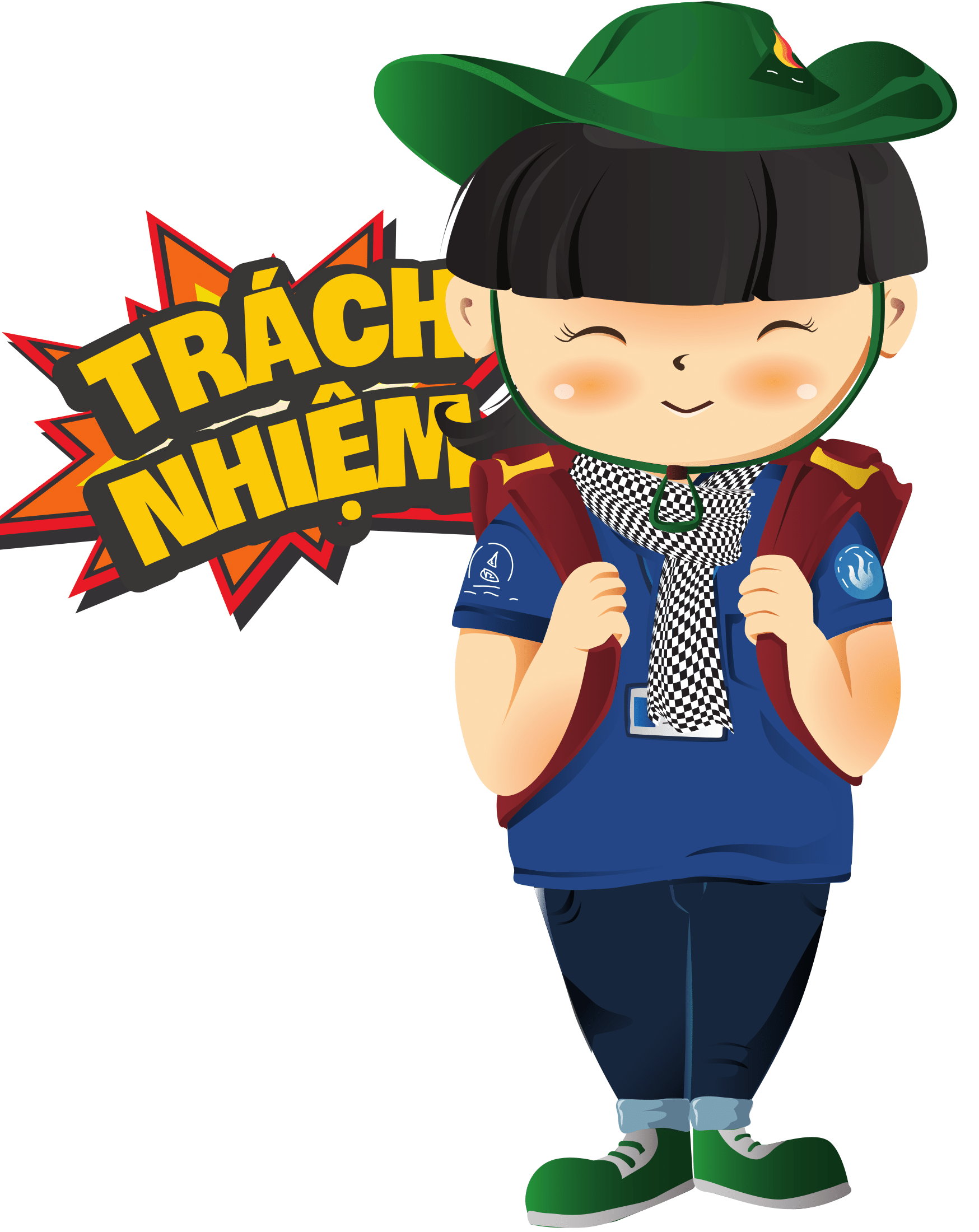 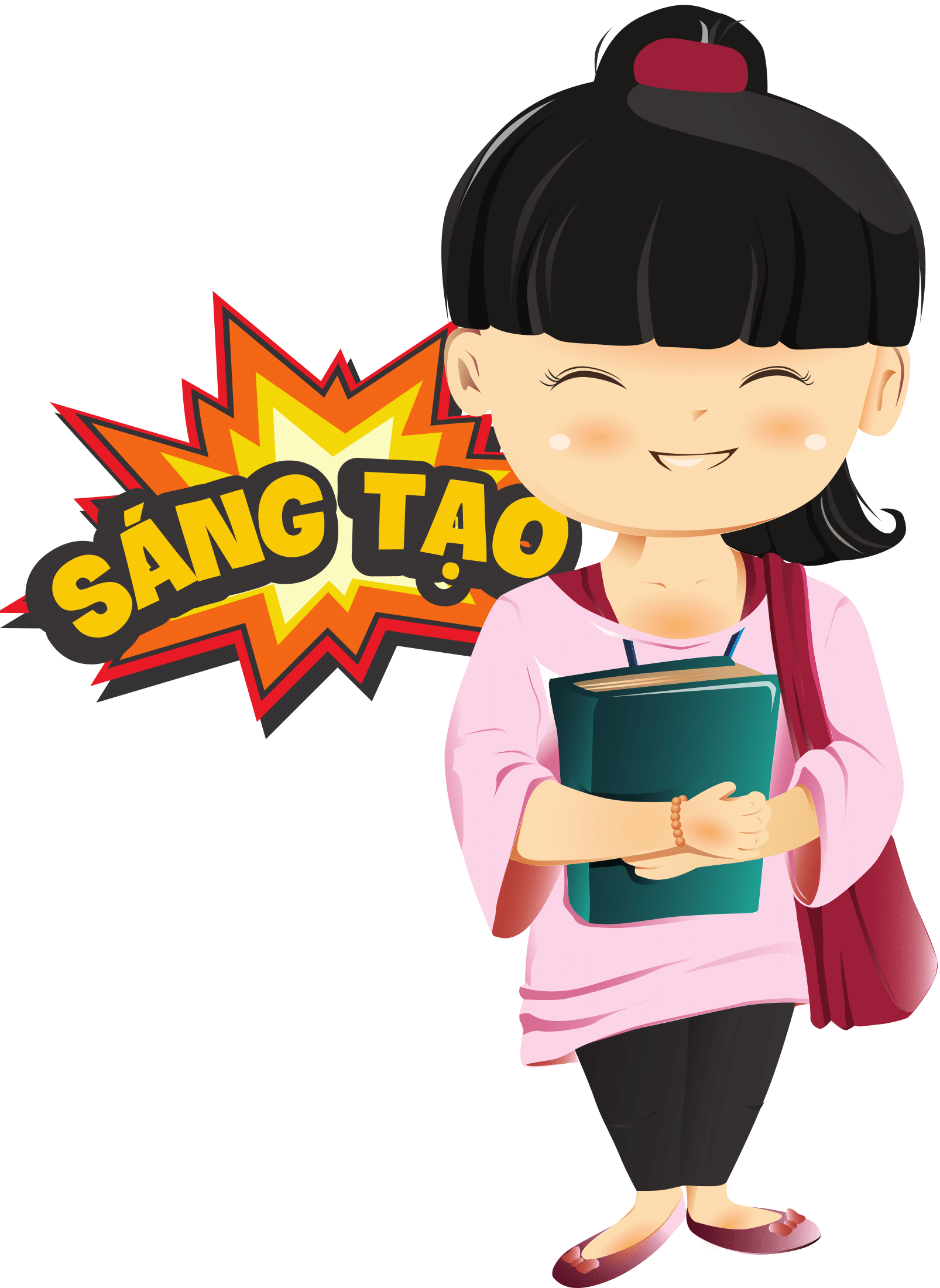